Final Business Development Manager Printing Company in Montana
Alexa Smith
HireBusiness Development ManagerPrinting Company in Montana
Alexa Smith
2
Overview
3
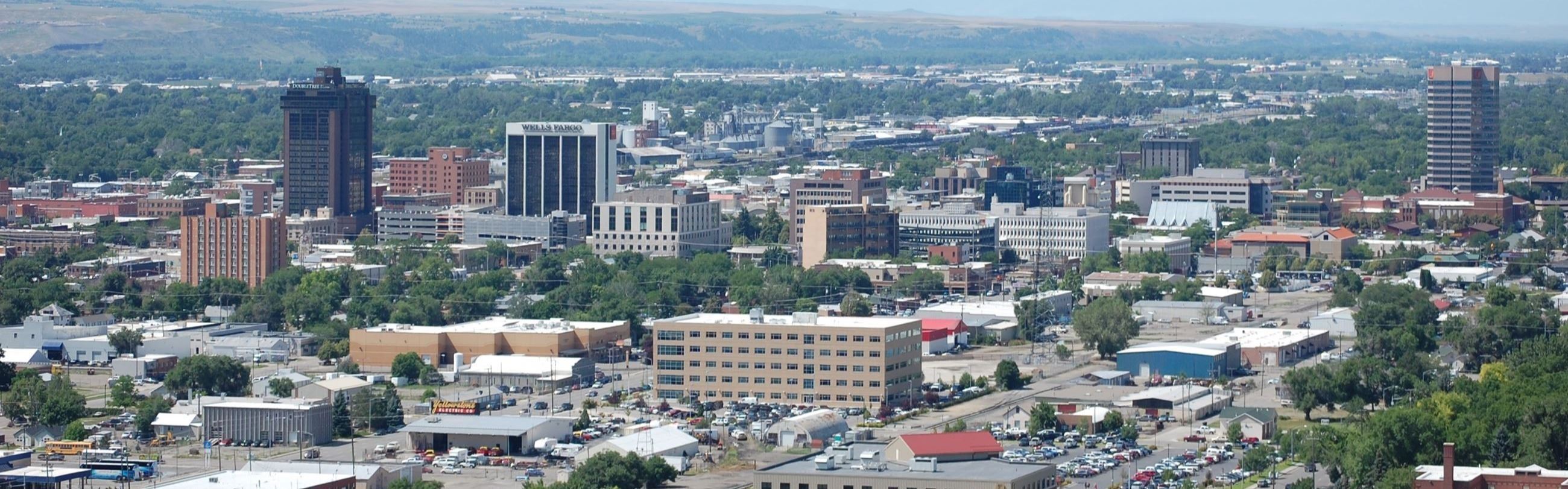 Business Strategy
Promotion
Business Development Director
Oversees development managers 
Star employee
Open position for development manager 
Montana
4
Job Analysis
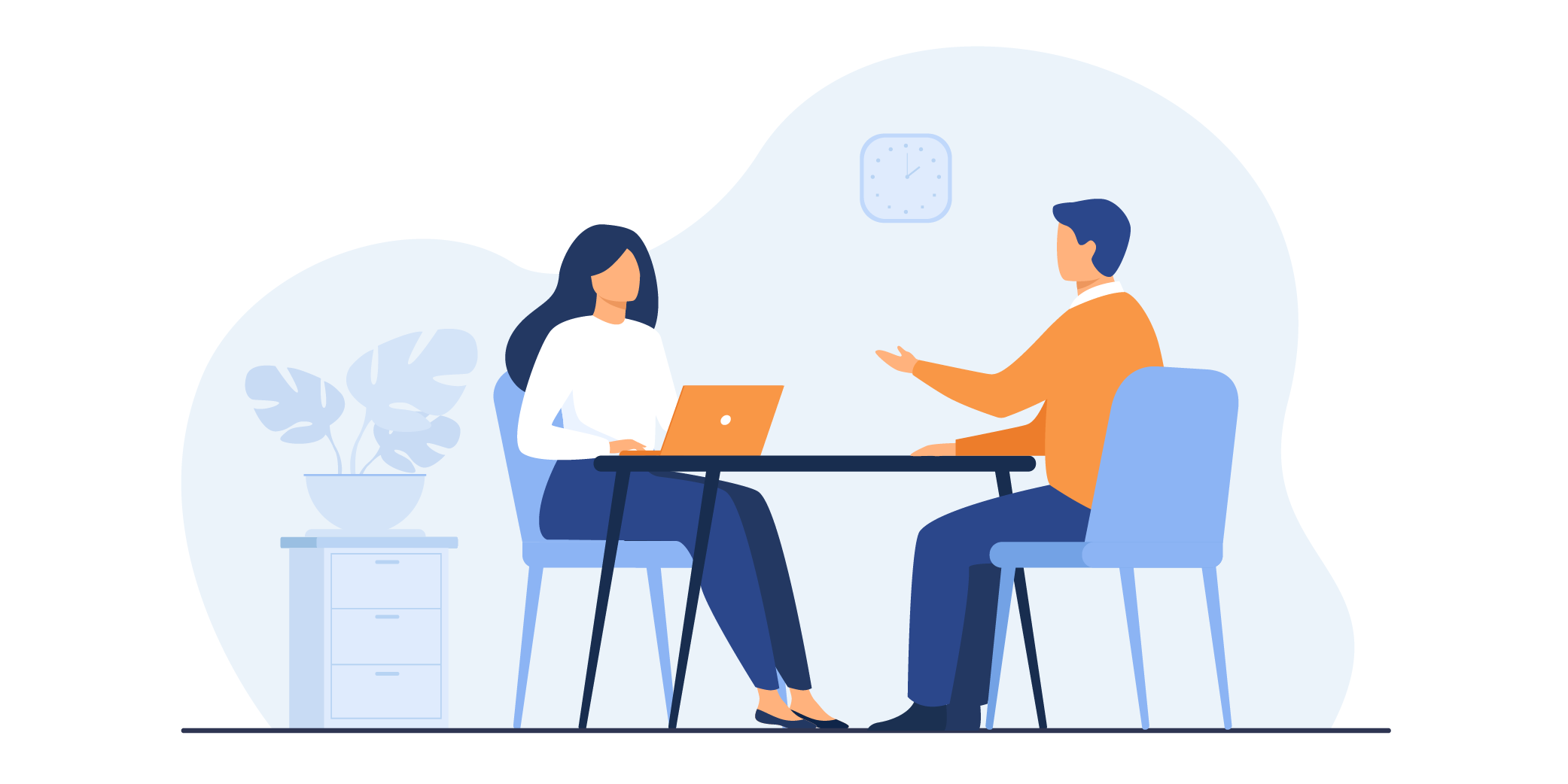 Conducting analysis 
Interview
Past position holder
Executives
Sales managers 

 Questionnaires
Discrimination

Not useful
Observation 
Logs
5
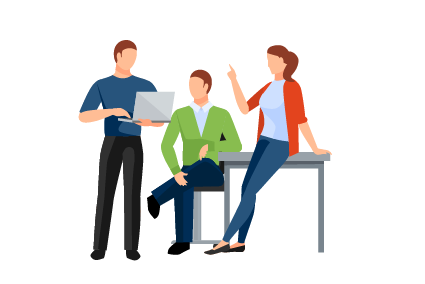 Job Analysis
Work activities
Managing a sales team 
Negotiating contracts 
Strategic decision making  
Forming relationships 

Human behaviors 
Communication skills
Extrovert 
Negotiation skills 
Leadership 
Organized 
Timely
6
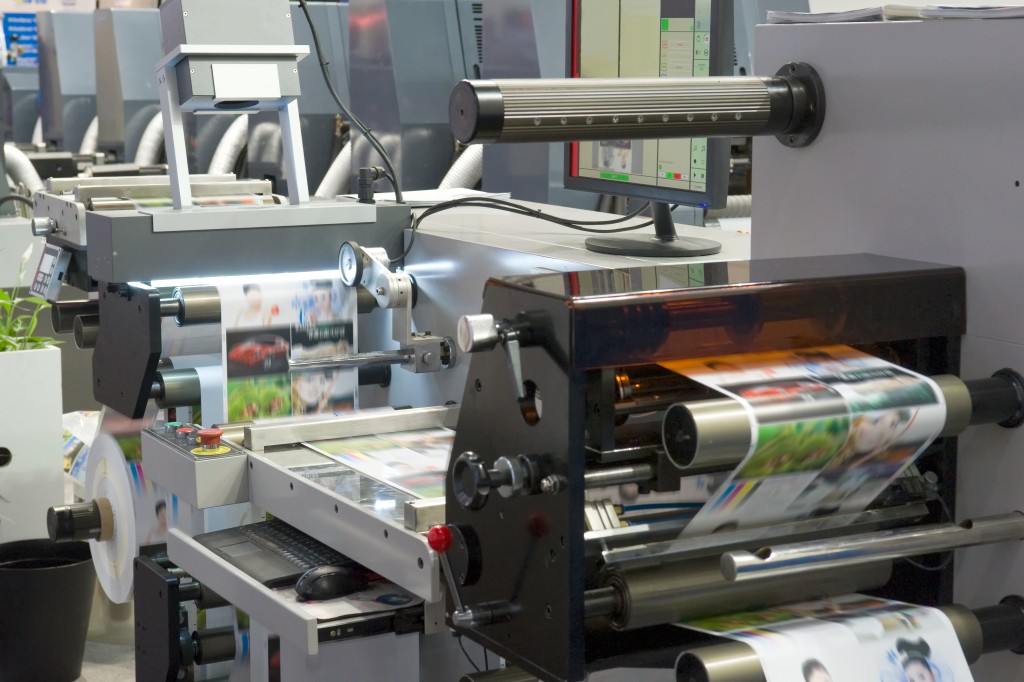 Job Analysis
Machines, tools, equipment, work aids
Project management software 
Print software
Printing materials 
Printers
Sheetfed 
Letterpress 
Bindery 
Signage 

Performance standards
Peer evaluations
Director, 8 sales managers
Sales numbers
Onboarding/retention statistics 
New business development
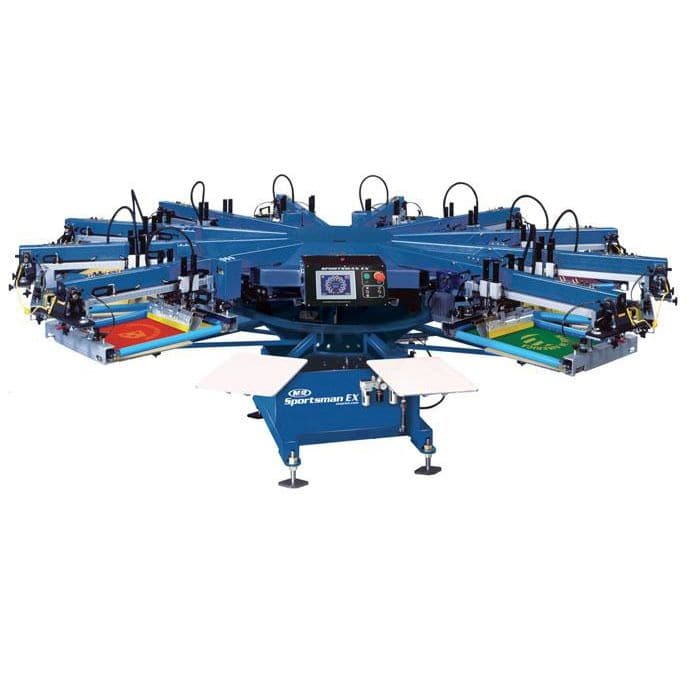 7
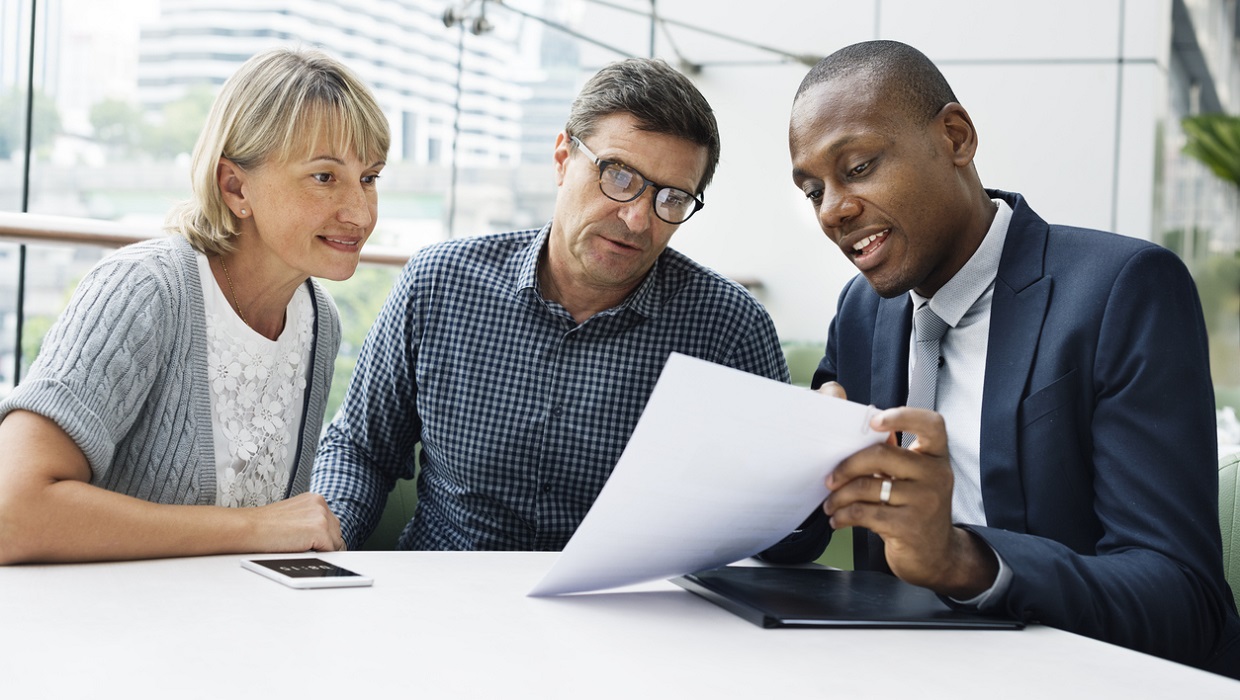 Job Analysis
Job context 
Private office 
40+ hours/week
Flexible, travel 
Lead 8 sales managers

Human requirements 
Bachelor’s Degree - Business related field
4+ years experience 
Sales, marketing, or customer service
Printing experience preferred 
Travel approx. 25% of time
KSA’s
8
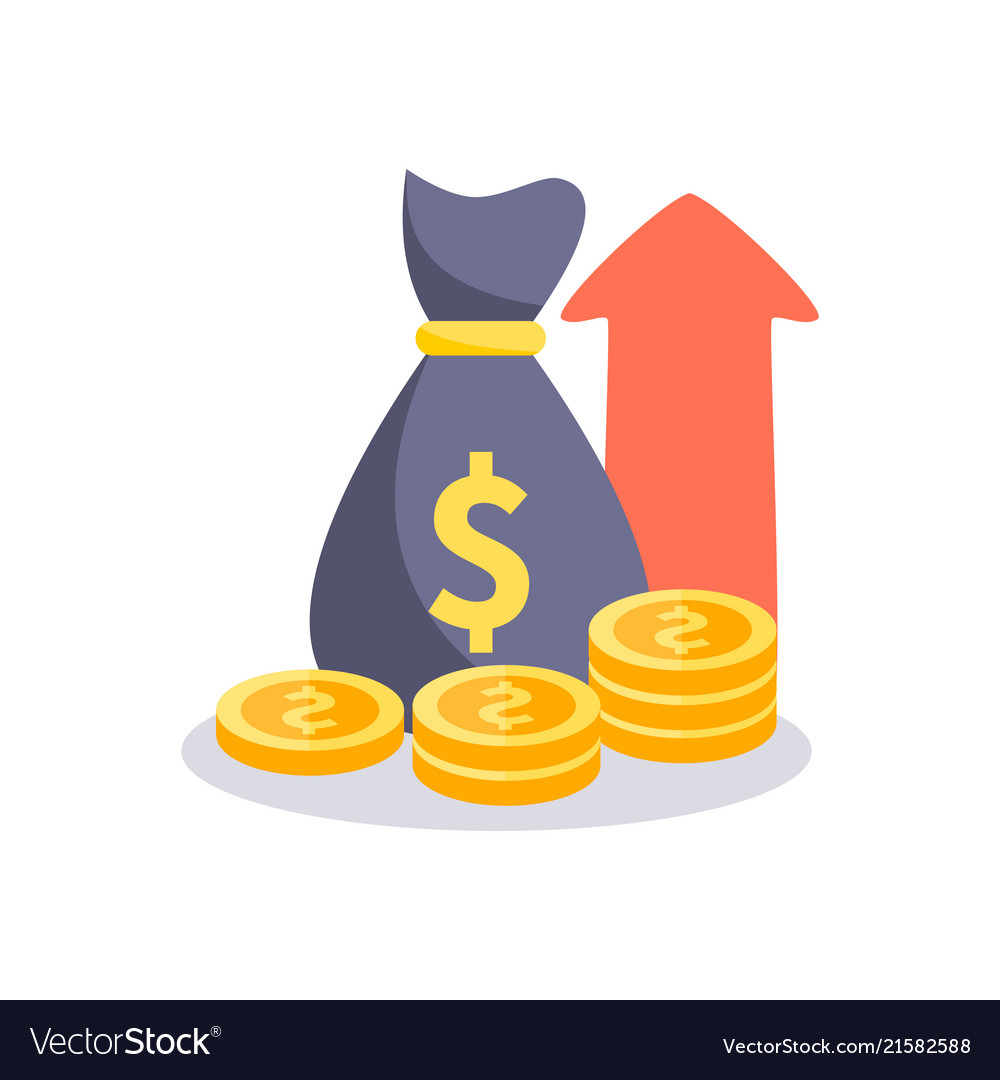 Job Description
Title: Business Development Manager 

Summary: In the position of Business Development Manager, one will increase revenue by seeking new opportunities and broadening our customer base. We want a high-performing individual who can form trusting relationships with clients and capitalize on industry trends.
9
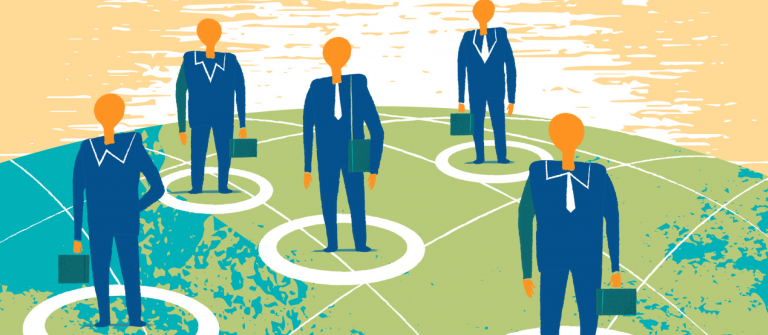 Job Description
Responsibilities and duties 
Contact current and prospective clients
Territory 
Increase revenue and opportunities
Goals  
Form strategic relationships
Manage territory 
Identify clients, coordinate visits, manage team
Sell
Negotiate agreements and volume pricing 
Innovate 
Industry trends 
New market opportunities
10
Job Description
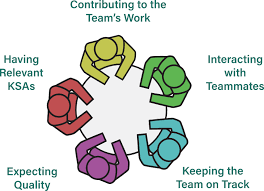 Authority of incumbent 
Reports to: Business Development Director
Supervises: Sales Managers, Department Managers
Works with: Executives, Department Managers, Sales, Printing
Outside the company: Prospective and existing clients

Standards of performance 
Peer evaluations
Sales numbers
Onboarding/retention statistics 
New business development 

Working conditions
Flexible 40+ hours/week 
Travel approx. 25% of time
11
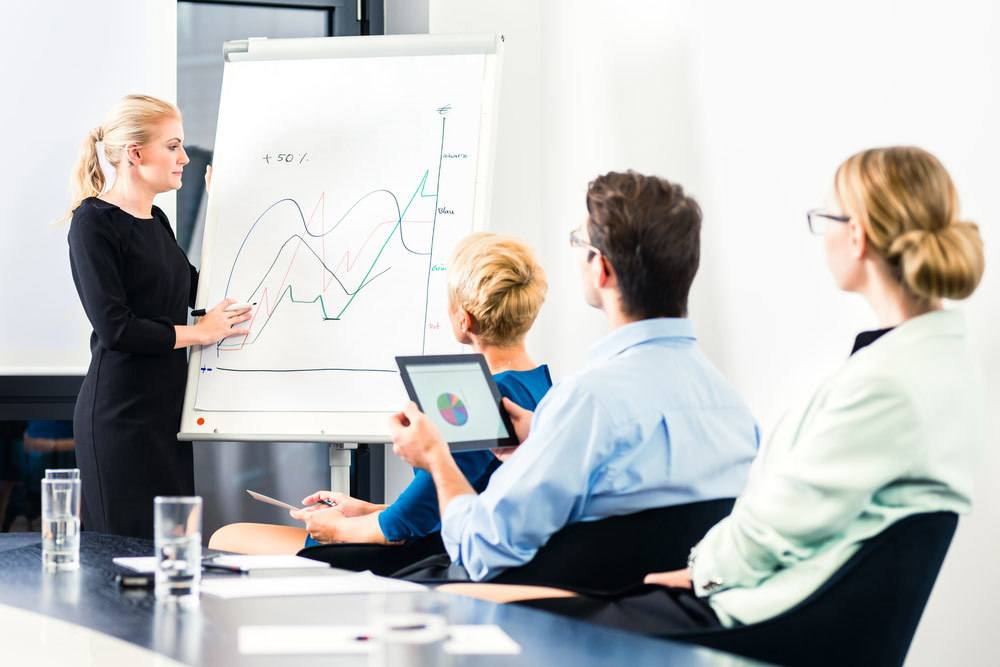 Job Description
Specifications
Trained employee
Education 
Past experiences 
Willingness to learn 
Judgement
Oversee sales team
Negotiate contracts 
Enter new markets
Job requirements 
Goal-oriented 
Extroverted 
Leadership
Excellent communication skills
Customer service
Time management skills
12
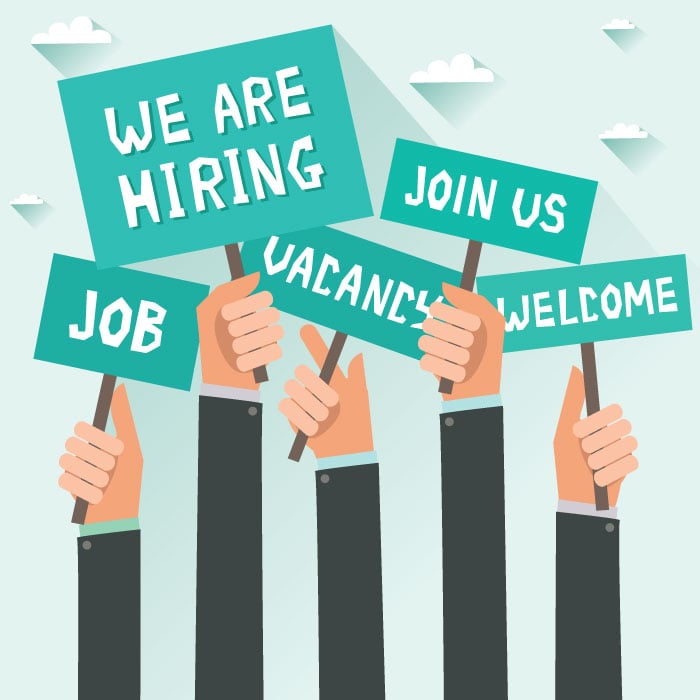 Personnel Planning
Internal vs External 
Internal 
Succession Plan
Bulletin board
Intranet site
Newsletter	
Email
External 
Internet – LinkedIn, Indeed
Advertisements – Newspaper, Google
Traditional employment agencies 
Job fairs
Not using
College internships
13
Interviewing Structure
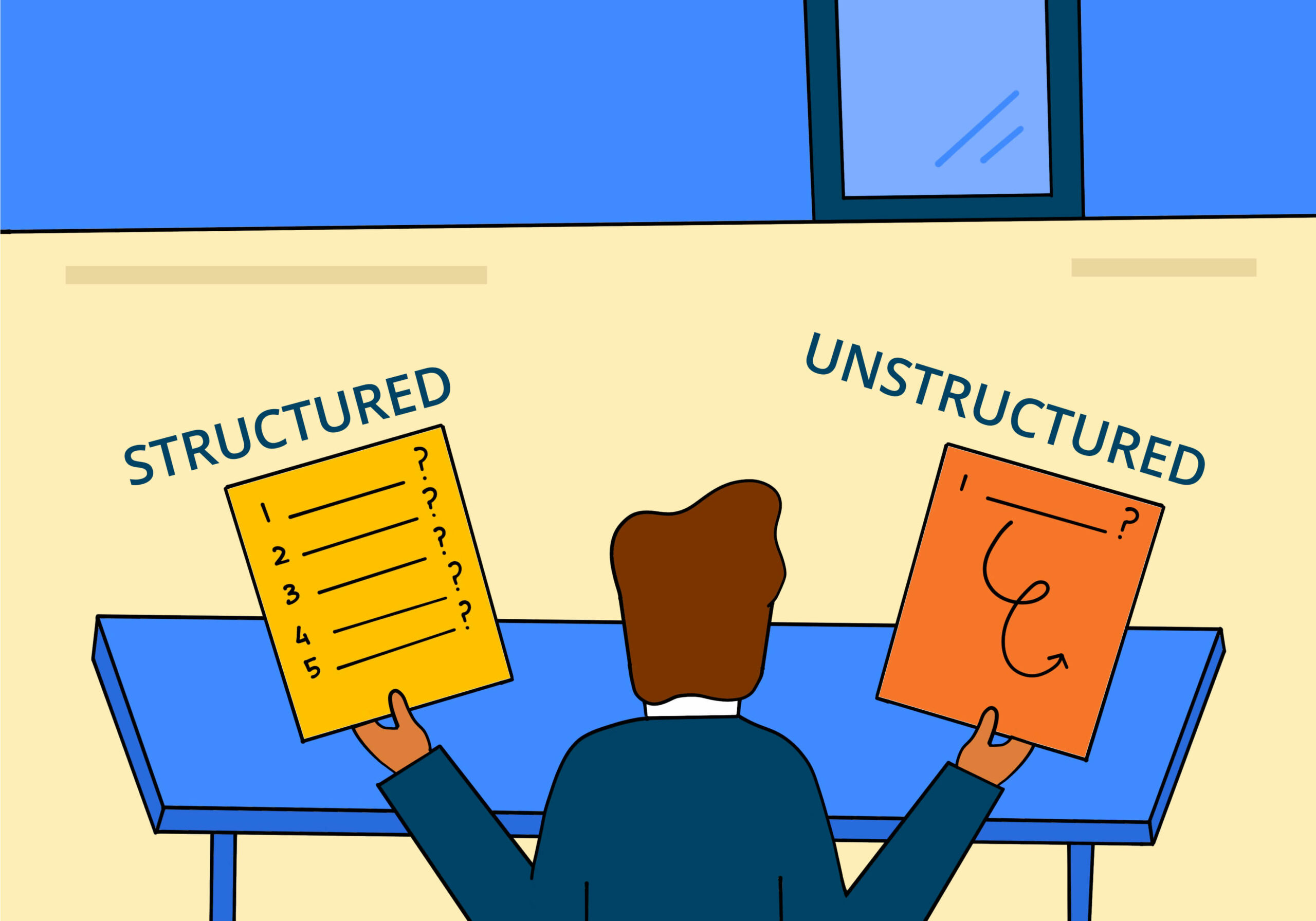 Structured
Not in-depth 
Lower-level positions

Unstructured 
No format 
Conversational 
No scoring
Intuitive 
Discriminatory 
HR Observer
14
Types of Interviews
Confirmation 
Behavior 
Past situations
Job-related
Ability to do job
Travel, ideal week
Stress
Reaction
Not using 
Situational – tough for industry 
Puzzle – not relevant
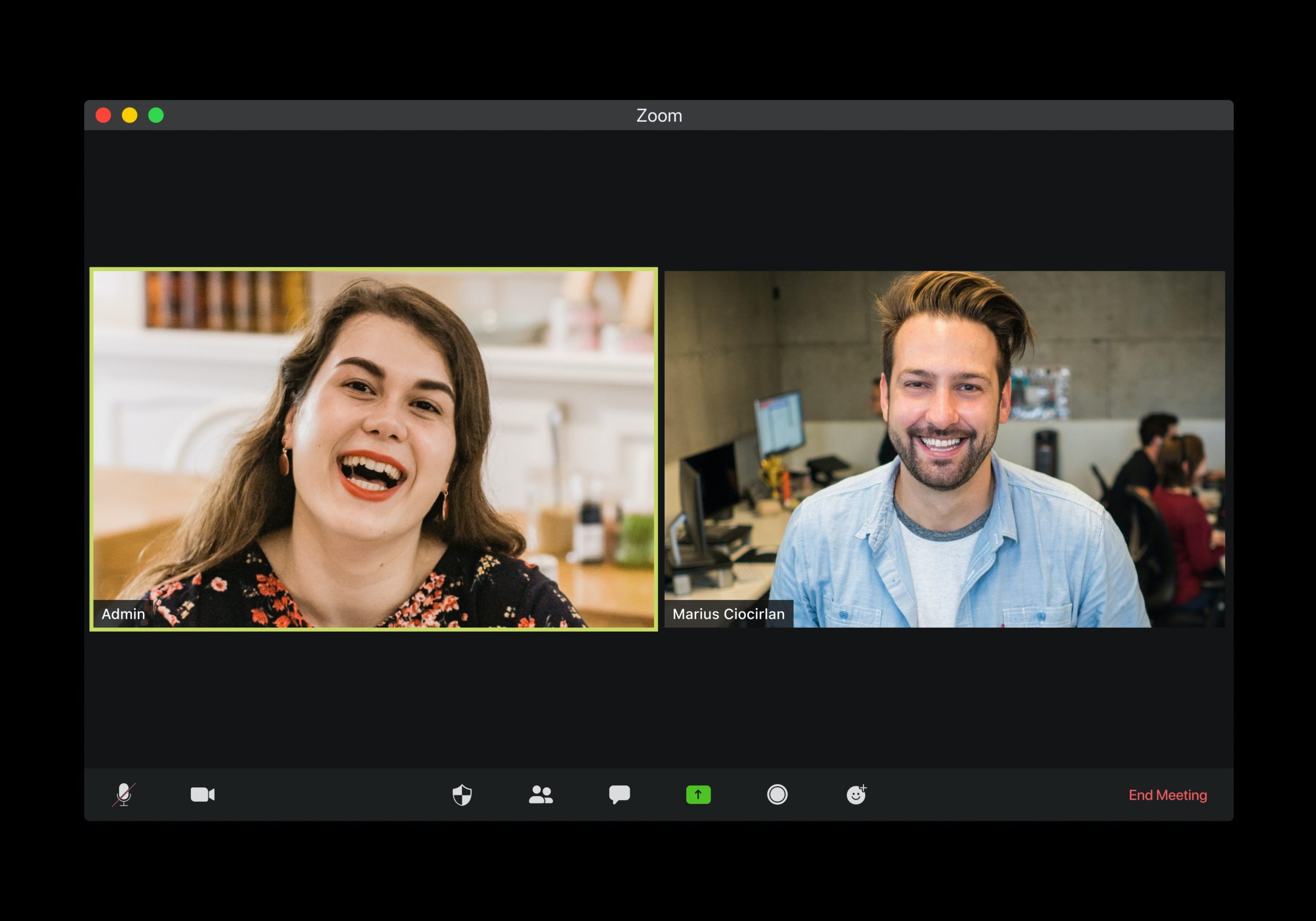 15
Conducting the Interview
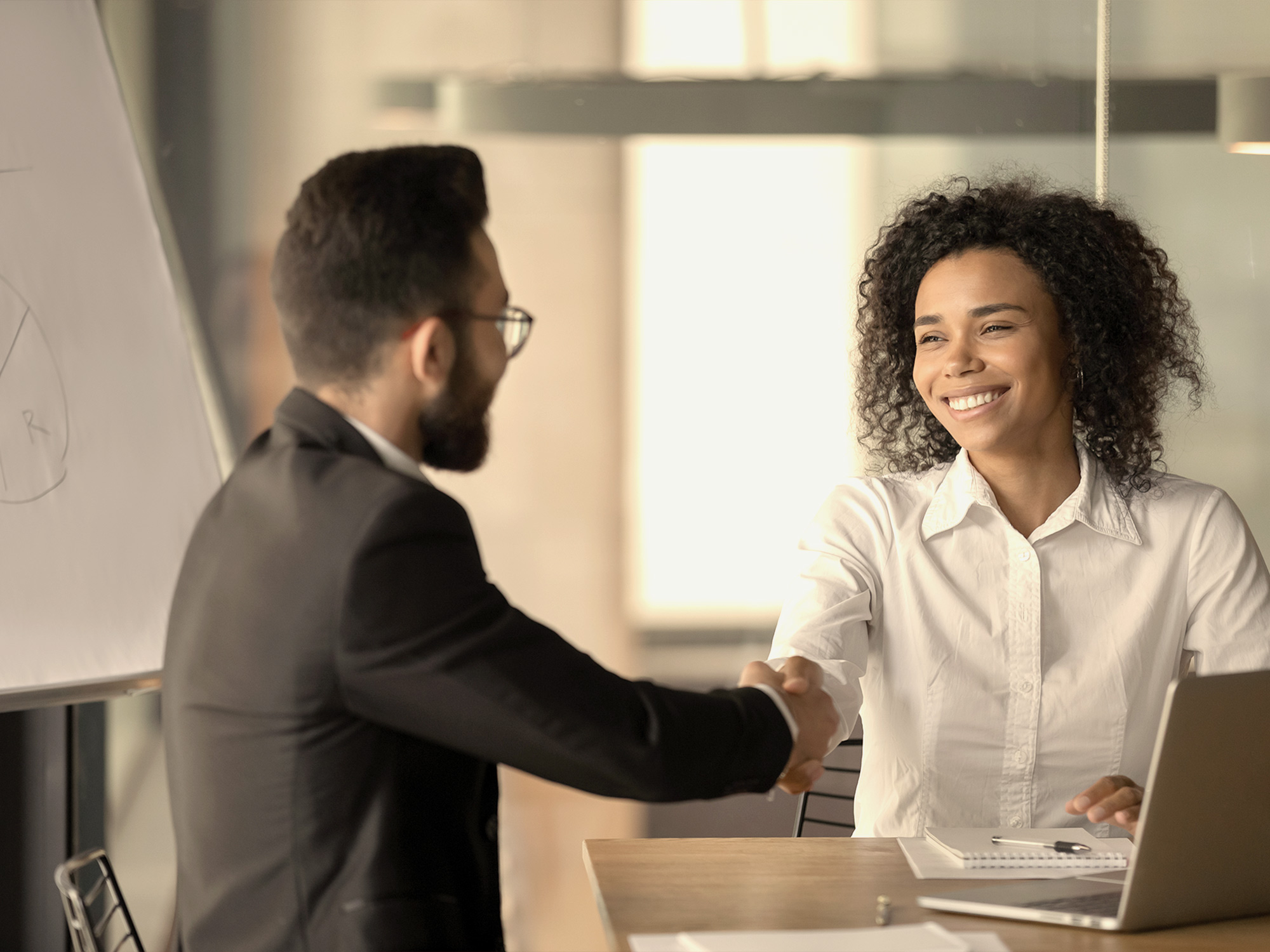 Sequential – one-on-one
HR – confirmation
Web on Zoom
Sales Manager – behavioral, job-related
In-person
Print worker
In-person tour
Business Development Director – stress
In-person
Multiple days 
Interviewers discuss 
Multiple perspectives
16
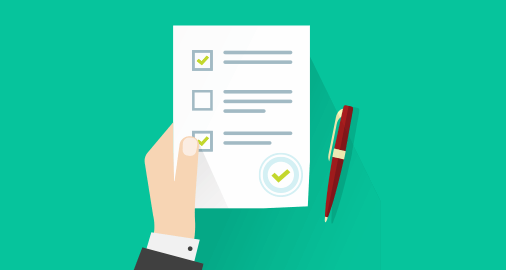 Employee Testing
3 candidates left, testing begins
Reliable/Valid
EEO Compliant 
Montana eSkill service 
Specific cognitive 
Comprehension, numerical ability, deductive reasoning, memory 
Sales, trends, relationships 
Personality 
Extroversion, emotional stability, agreeableness, conscientiousness, openness to experience 
Relationships, sales
Not testing 
IQ – discriminatory, Native Americans
Achievement – hard to demonstrate 
Physical – not necessary
17
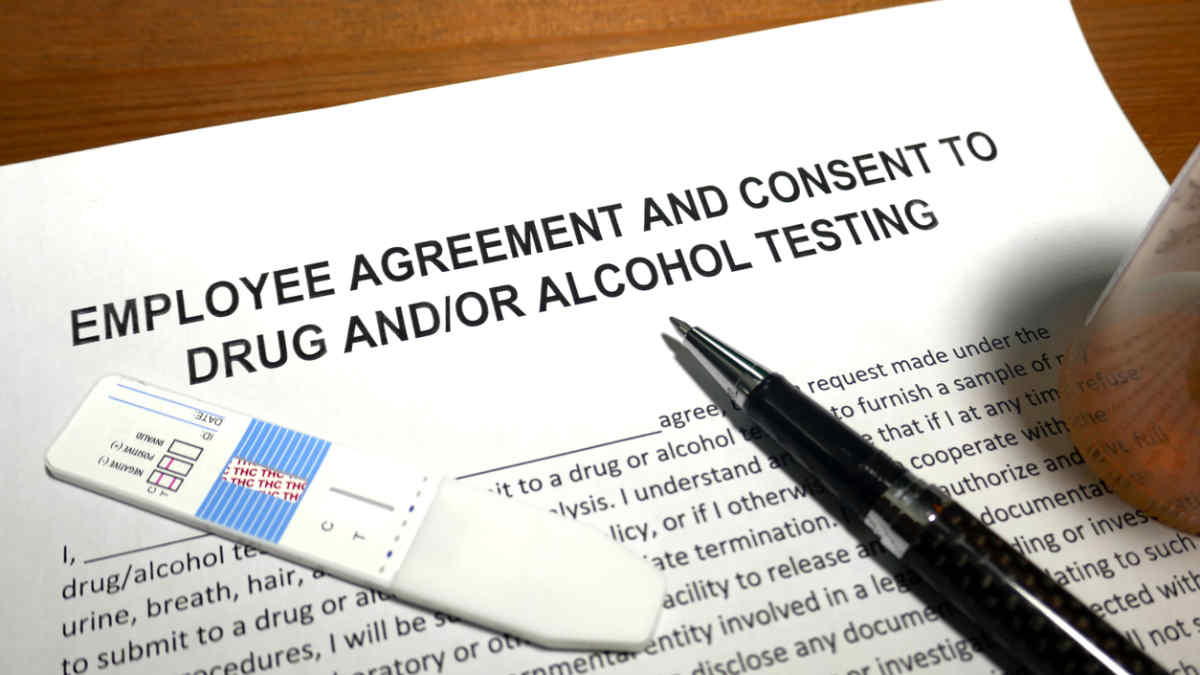 Employee Testing
Law
Legal at employer’s expense
May test any prospects
Marijuana is legal
Must comply with testing laws
Mont. Code Ann. 39-2-207
Mont. Code Ann. 39-2-208
Substance Abuse/Drug Testing 
Interacting with clients
Driving 
Machinery
18
Background Check
Verify 
Previous employment
Education
Criminal history 
Laws
Federal
Fair Credit Reporting Act 
Consent 
Title VII of the Civil Rights Act of 1964
Discrimination 
State 
Expense of employer
Mont. Code Ann. 39-2-301
7-year criminal convictions
Mont. Code Ann. 31-2-112
Social media/passwords
Mont. Code Ann. 39-2-307
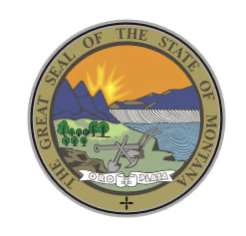 19
[Speaker Notes: https://iprospectcheck.com/montana-background-checks/#:~:text=In%20Montana%2C%20employment%20background%20checks,disqualify%20an%20applicant%20for%20employment.]
Background Check
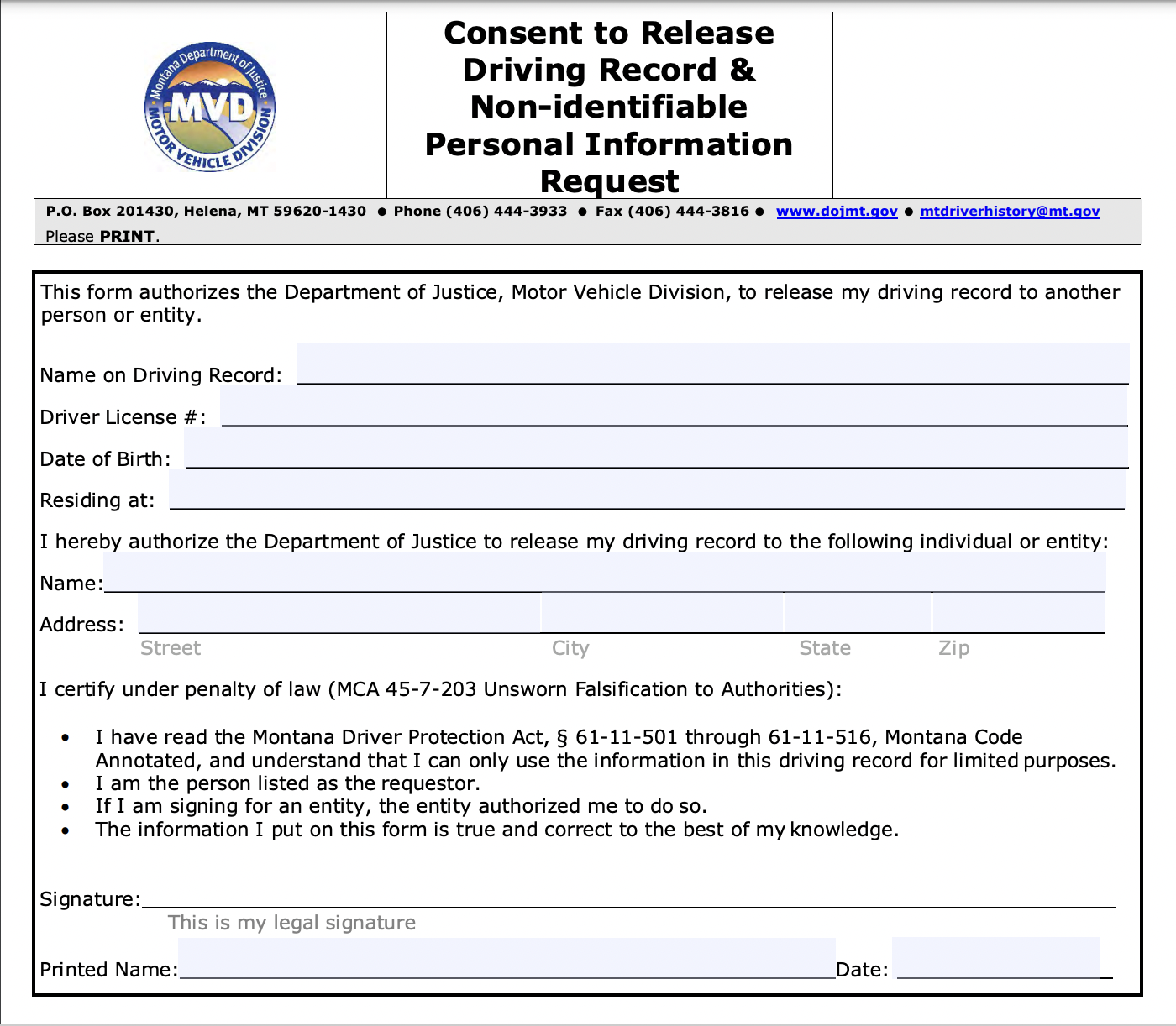 Driving record 
Traveling
Montana Driver Protection Act, § 61-11-501 through 61-11-516

Immigration law
I-9
Federal
20
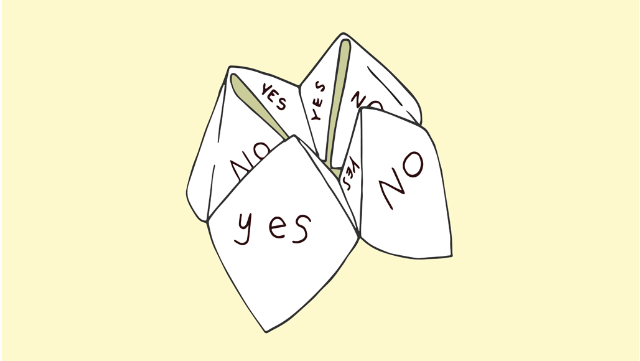 Employee Selection
Hybrid method 
70% statistical, 30% judgement
Are they just good at interviewing? 
Or do they have the skills? 
Statistical 
Objective 
Evaluate tests 
Less discriminatory 
Judgement 
Subjective 
Intuitive
Use interviews/tour 
Keep notes
21
Verbal Job Offer
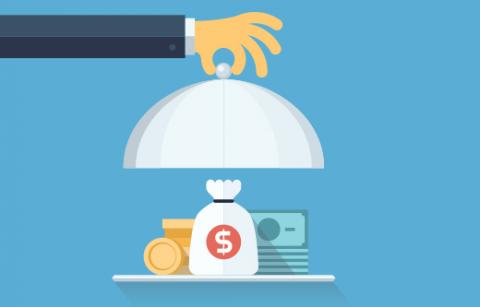 By Business Development Executive 
Pay
Commensurate with experience
Starting at $66,000 
Benefits
401(k)
Health insurance 
Paid time off 
Travel reimbursement
Car allowance
Job duties 
Contact current and prospective clients 
Manage territory
Sell
Innovate
Travel 
Start date
Immediately 
Negotiations
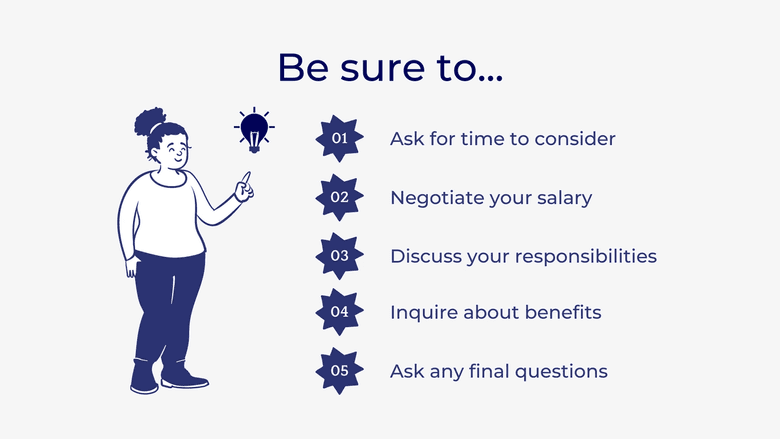 22
[Speaker Notes: https://www.onetonline.org/link/summary/11-3131.00
https://www.indeed.com/career/business-development-manager/salaries/MT?from=top_sb#common-benefits]
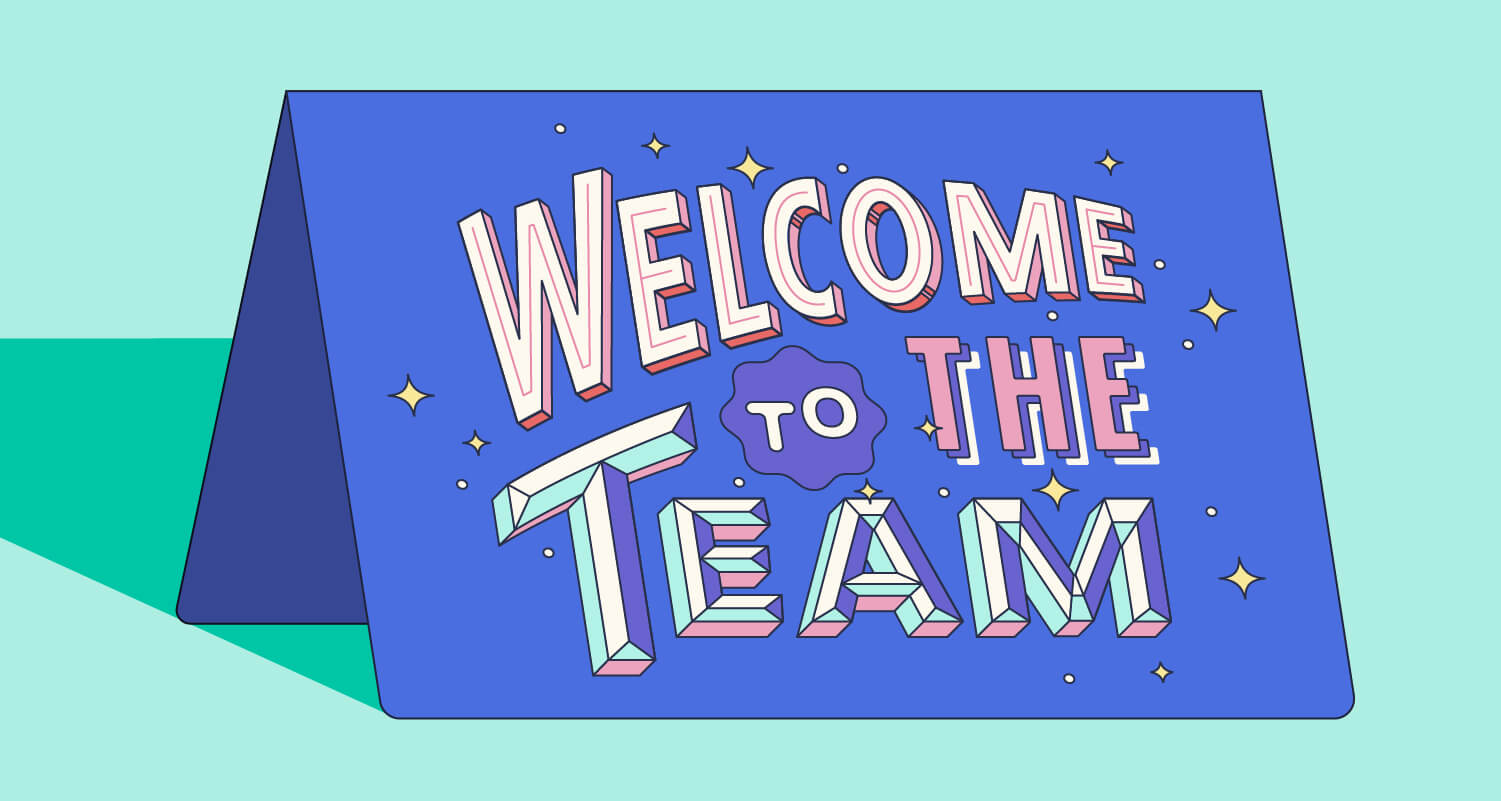 Offer Letter
We are excited to extend an official job offer as of October 3, 2022!
To accept this offer, please read the terms below and sign. By signing, you are indicating that you are willing and capable of completing the tasks listed in the job description. This employment relationship is “at will” for the 18-month probationary period. 

Position: Business Development Manager 
Working hours: Flexible 40+ hours/week
Pay: Commensurate with experience, starting at $66,000
Benefits: 401(k), health insurance, paid time off, travel reimbursement, car allowance
Job duties: Contact current and prospective customers, manage territory, sell, innovate, travel, etc. 

Once again, we would like to congratulate you on earning this position.

Signature	           Printed Name	         Date
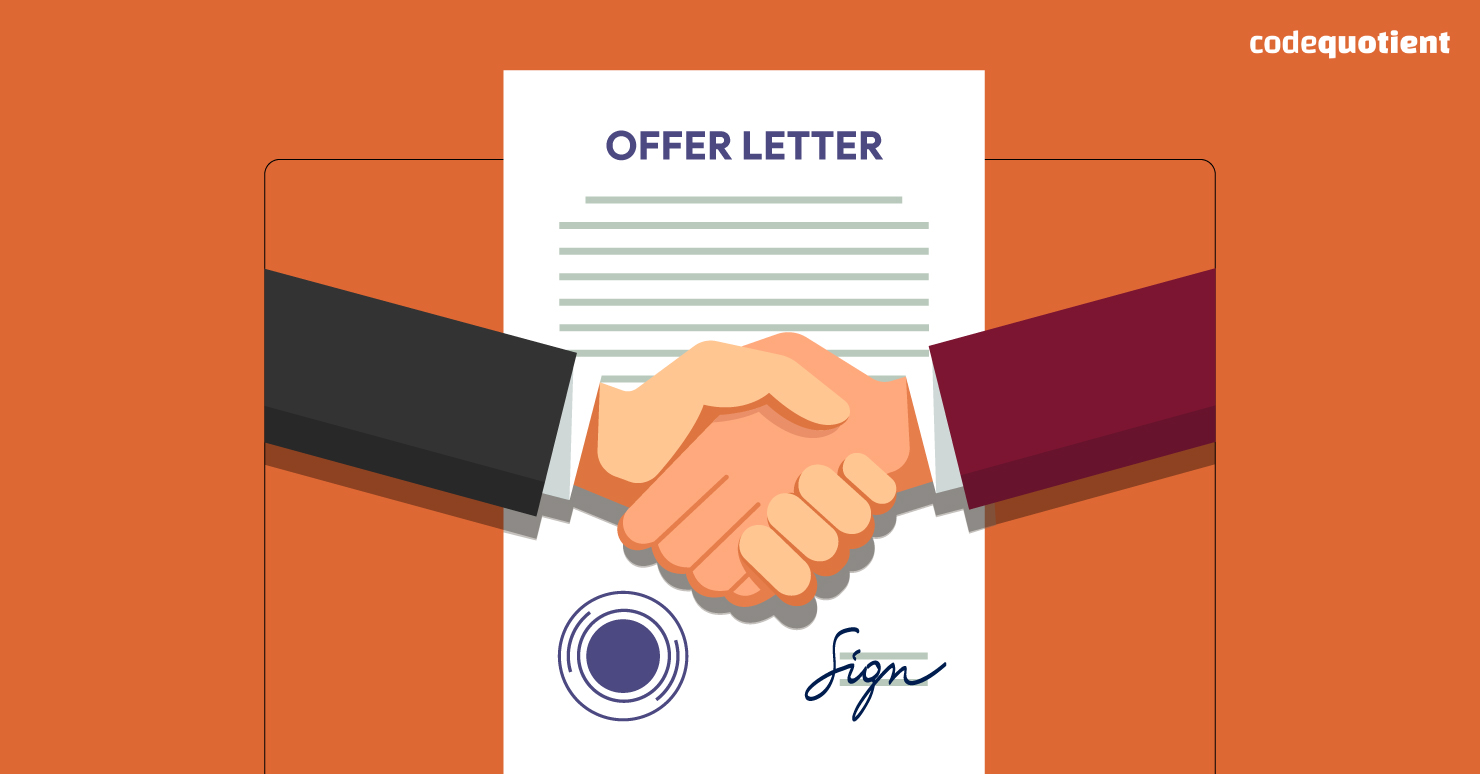 23
Equal Opportunity Employer
“This company provides equal employment opportunities to all employees and applicants for employment and prohibits discrimination and harassment of any type without regard to race, color, religion, age, sex, national origin, disability status, genetics, protected veteran status, sexual orientation, gender identity or expression, or any other characteristic protected by federal, state or local laws.
This policy applies to all terms and conditions of employment, including recruiting, hiring, placement, promotion, termination, layoff, recall, transfer, leaves of absence, compensation and training (SHRM, 2018).”
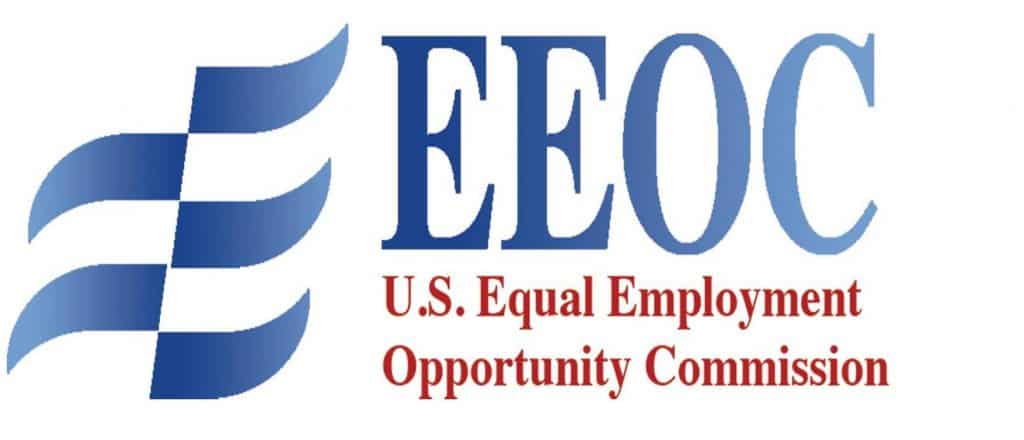 24
[Speaker Notes: https://www.shrm.org/resourcesandtools/tools-and-samples/policies/pages/cms_005022.aspx#:~:text=%5BCompany%20Name%5D%20provides%20equal%20employment,sexual%20orientation%2C%20gender%20identity%20or]
25
Works Cited
https://online.maryville.edu/online-masters-degrees/management-and-leadership/careers/business-development-manager-responsibilities/
https://cdn4.vectorstock.com/i/1000x1000/25/88/profit-money-icon-vector-21582588.jpg
https://ci.billings.mt.us/ImageRepository/Document?documentID=38736
https://b-buildingbusiness.com/wp-content/uploads/2020/10/impact-interview-01.png
https://www.negotiations.com/wp-content/uploads/2017/05/The-Most-Potent-Negotiating-Skill-Is-Listening.png
https://img.directindustry.com/images_di/photo-g/172196-10204779.jpg
https://www.standingcloud.com/wp-content/uploads/2020/03/images1499-5e7d9c5f8bc3a.jpg
https://hrcsuite.com/wp-content/uploads/2019/08/five-job-posting-mistakes-you-should-never-make.jpg
https://leg.mt.gov/bills/mca/title_0390/chapter_0020/part_0020/section_0070/0390-0020-0020-0070.html
https://shrm-res.cloudinary.com/image/upload/c_crop,h_705,w_1254,x_0,y_0/w_auto:100,w_1200,q_35,f_auto/v1/Tools%20and%20Samples/iStock-1132681555_yth9xq.jpg
https://dojmt.gov/wp-content/uploads/Driving-Record-Request-and-Consent-to-Release.pdf
https://hudsonjobsearch.org/wp-content/uploads/2021/01/Zoom-Interview-scaled.jpg
https://intromagic.io/wp-content/uploads/2021/09/Banner-17-1-scaled.jpg
https://www.changeboard.com/images/11982/default/decision-making-in-hr-and-recruitment-how-to-hire-the-right-candidate_201908011559195.png
https://www.shrm.org/resourcesandtools/tools-and-samples/policies/pages/cms_005022.aspx#:~:text=%5BCompany%20Name%5D%20provides%20equal%20employment,sexual%20orientation%2C%20gender%20identity%20or
https://gerstco.com/wp-content/uploads/2018/05/eeoc-large-1024x440.jpg
https://www.onetonline.org/link/summary/11-3131.00
https://www.indeed.com/career/business-development-manager/salaries/MT?from=top_sb#common-benefits
https://contenthub-static.grammarly.com/blog/wp-content/uploads/2021/10/welcome-message-new-employee.jpeg
https://codequotient.com/blog/wp-content/uploads/2021/11/Quick-and-Easy-Guide-to-Offer-Letter-Format.jpg
26
Works Cited
https://cdn.sanity.io/images/xeonec4d/production/8c4856a370bca6bca2385d5064d22d449b192aa0-1920x1080.png?w=780
https://www.ziprecruiter.com/hiring/job-description-template/business-development-manager
https://elearningindustry.com/wp-content/uploads/2015/10/5-reasons-you-need-to-invest-in-employee-training.jpg
https://www.accountingweb.com/sites/default/files/clientmeetings.jpg
https://www.ice.gov/factsheets/i9-inspection#:~:text=The%20Immigration%20Reform%20and%20Control,sanctions%20for%20employment%2Drelated%20violations.
https://wsd.dli.mt.gov/employers/employer-testing-job-candidates/
https://leg.mt.gov/bills/mca/title_0390/chapter_0020/part_0020/section_0080/0390-0020-0020-0080.html
https://leg.mt.gov/bills/mca/title_0390/chapter_0020/part_0020/section_0070/0390-0020-0020-0070.html
https://dojmt.gov/enforcement/background-checks/
https://www.uscis.gov/i-9
https://us.trabajo.org/job-1373-20220925-dce5266135e32e7ff45763f8939cc9fb?utm_campaign=google_jobs_apply&utm_source=google_jobs_apply&utm_medium=organic
https://lensa.com/business-development-director-printing-solutions-jobs/philadelphia/jd/6b2552d3d6d9cdb53e185a6870f147c2
https://jobs.smartrecruiters.com/AveryDennison/743999798075409-business-development-manager-in-plant-printing-solutions-ipps-
https://pnpstaffinggroup.com/wp-content/uploads/2016/10/Depositphotos_61776573_s-2015.jpg
27
TrainBusiness Development ManagerPrinting Company in Montana
Alexa Smith
Overview
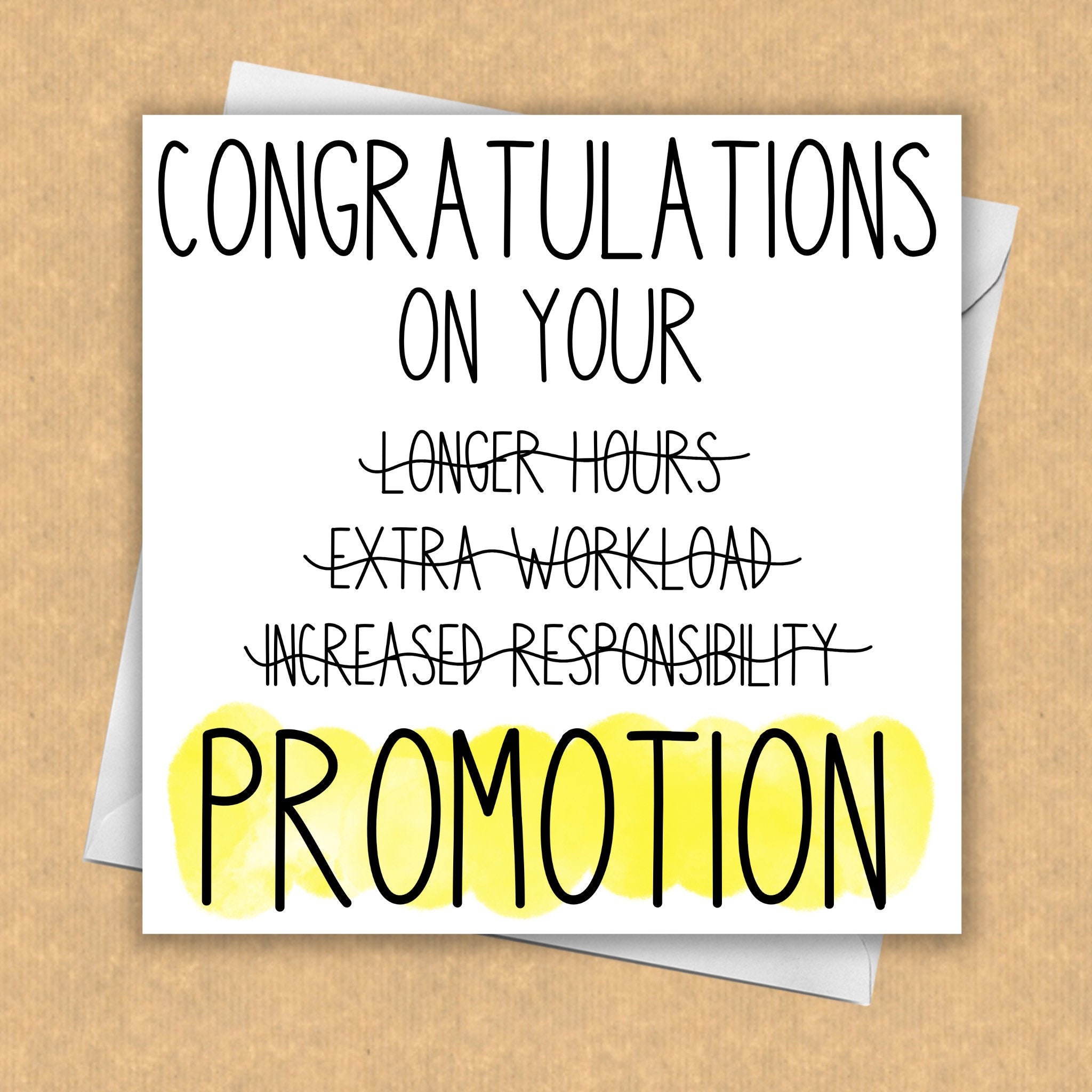 Welcome!
Internal candidate selection
Sales manager got promoted!
Congratulate employee
In-person 
Email 
Outline information
Start date in new position
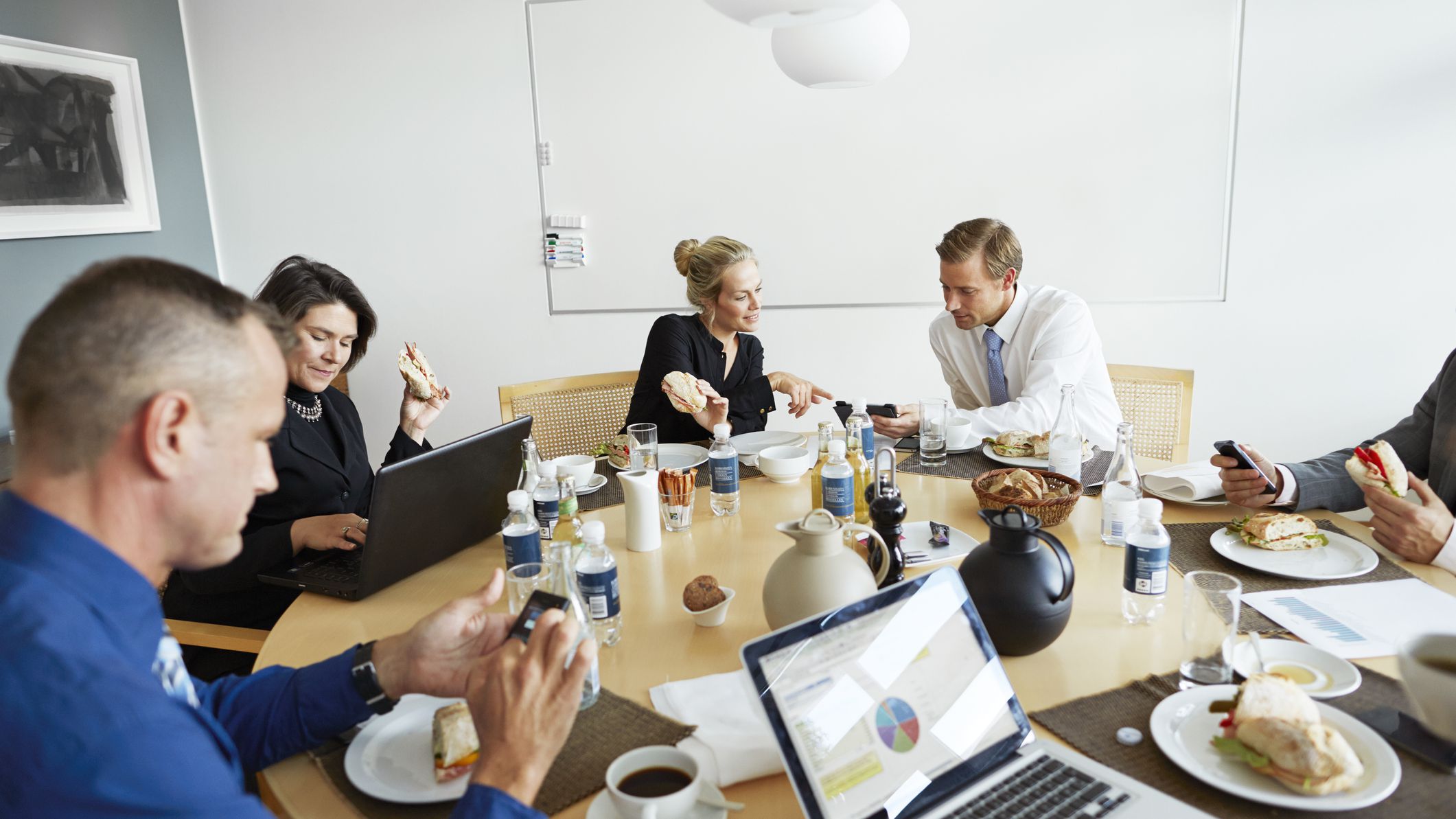 Orientation
Basic Info 
New office
New assigned parking
Management software login 
Organizational Structure
Report to Business Development Director 
Oversee 7 sales managers 
8 when replacement is found
Socialization 
Already know everyone 
Promotion luncheon
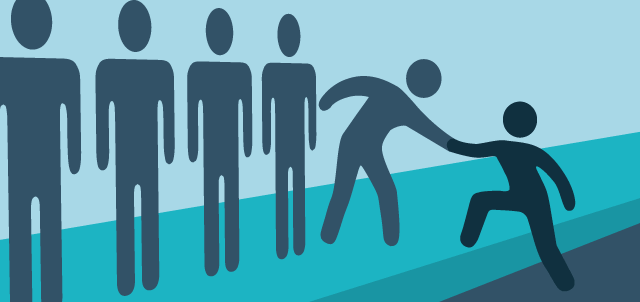 Onboarding
Human Resources
Explains:
Employee handbook
Position: Business Development Manager 
Working hours: Flexible 40+ hours/week
Pay: Commensurate with experience, starting at $66,000
Benefits: 401(k), health insurance, paid time off, travel reimbursement, car allowance
Job duties: Contact current and prospective customers, manage territory, sell, innovate, travel, etc. 
Business Development Director
Announces promotion to staff
Answer job-specific questions
Explains mentoring process
Five-Step Training Process
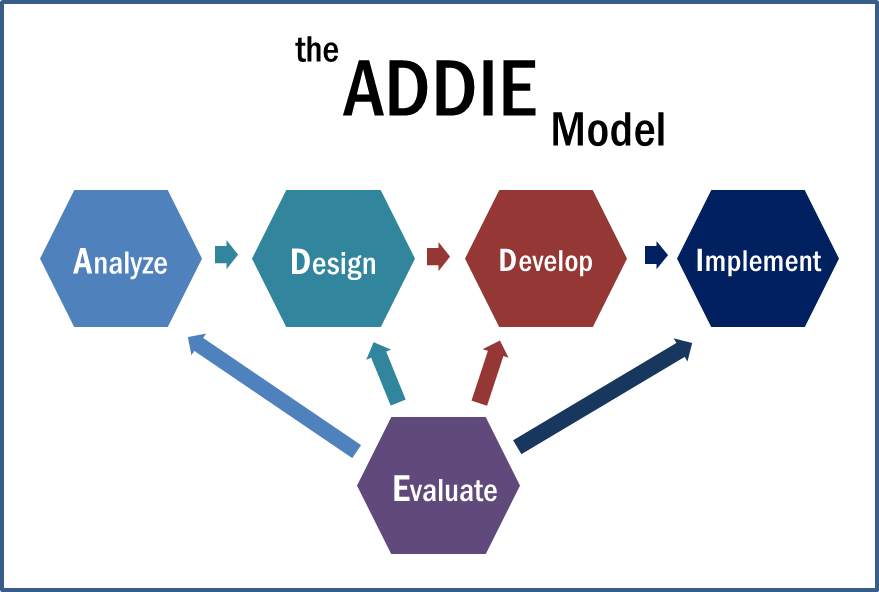 Analyze
Work activities
Managing a sales team 
Negotiating contracts 
Strategic decision making 
Forming relationships 

Human behaviors 
Communication skills
Extrovert 
Negotiation skills 
Leadership 
Organized 
Timely
Responsibilities and duties 
Contact current and prospective clients
Territory 
Increase revenue and opportunities
Goals  
Form strategic relationships
Manage territory 
Identify clients, coordinate visits, manage team
Sell
Negotiate agreements and volume pricing 
Innovate 
Industry trends 
New market opportunities
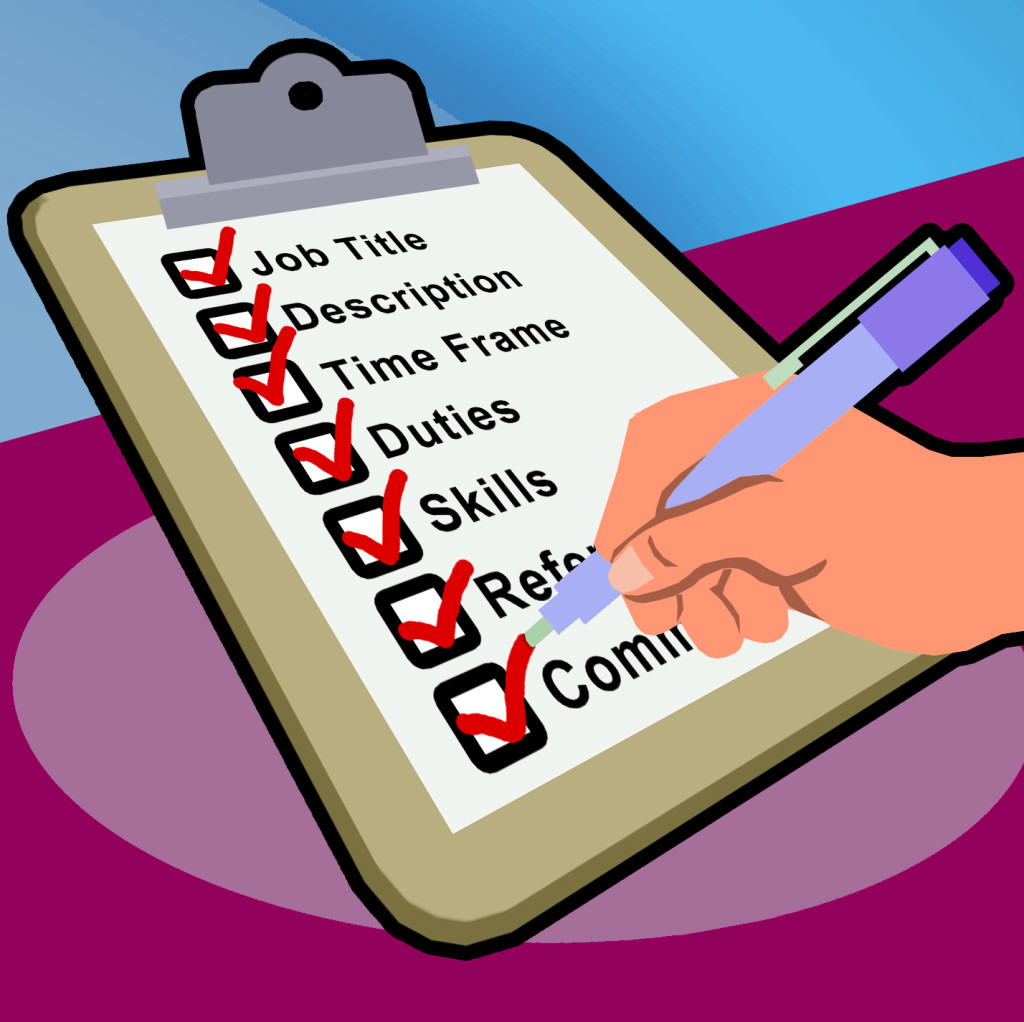 Analyze
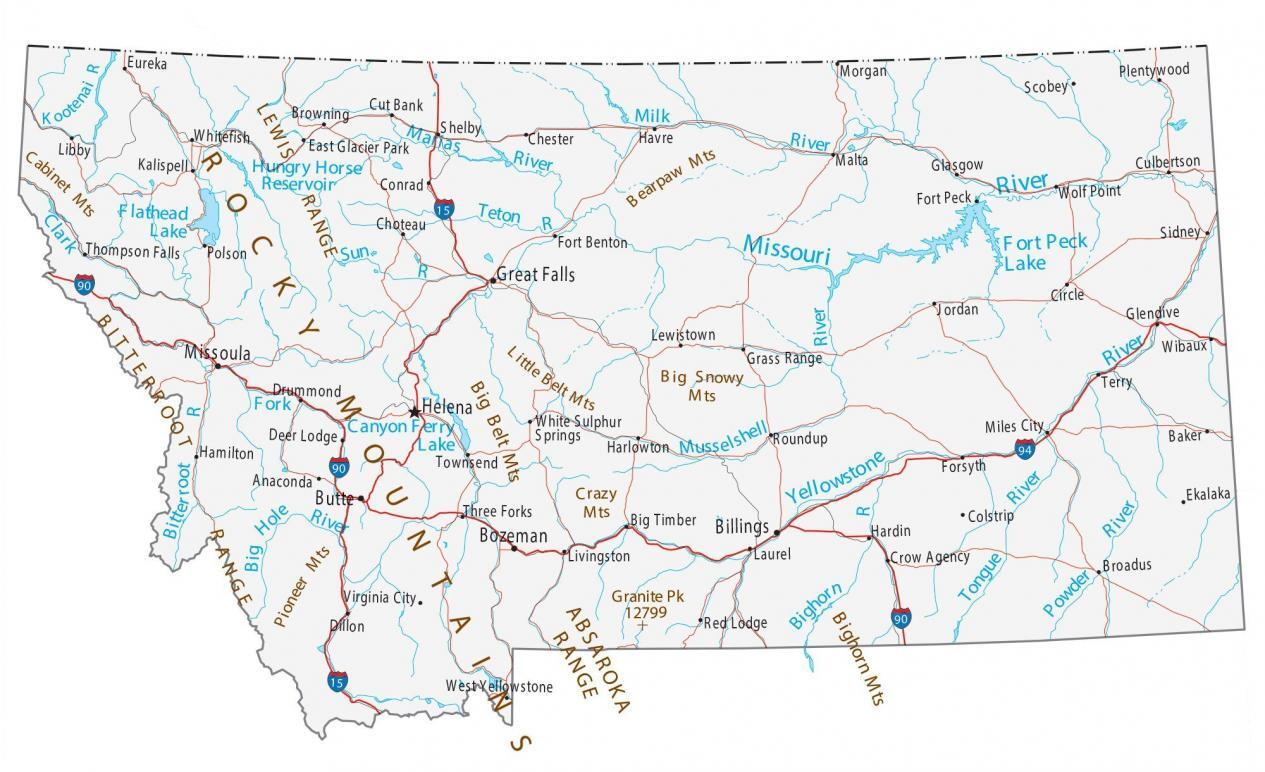 To complete job duties:
Current Needs
Understand new software 
Database for 8 sales managers 
Total client list
Knowledge of printing
Relationships
Coworkers and clients
Strategic Needs 
Expand knowledge 
In territory and sales 
Innovate
Strategic thinking 
Grow the business
Design
Learning objectives 
Increase clients by 2% in year 1
Increase territory
Understand printing materials
Effectively manage sales team 
Increase overall sales by 5%
Retain sales team 
Motivational learning environment 
Relationship with mentor 
Mentor others 
Constant feedback 
Performance appraisals
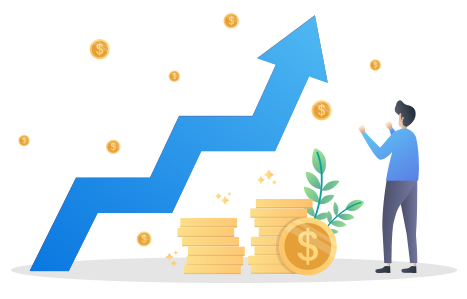 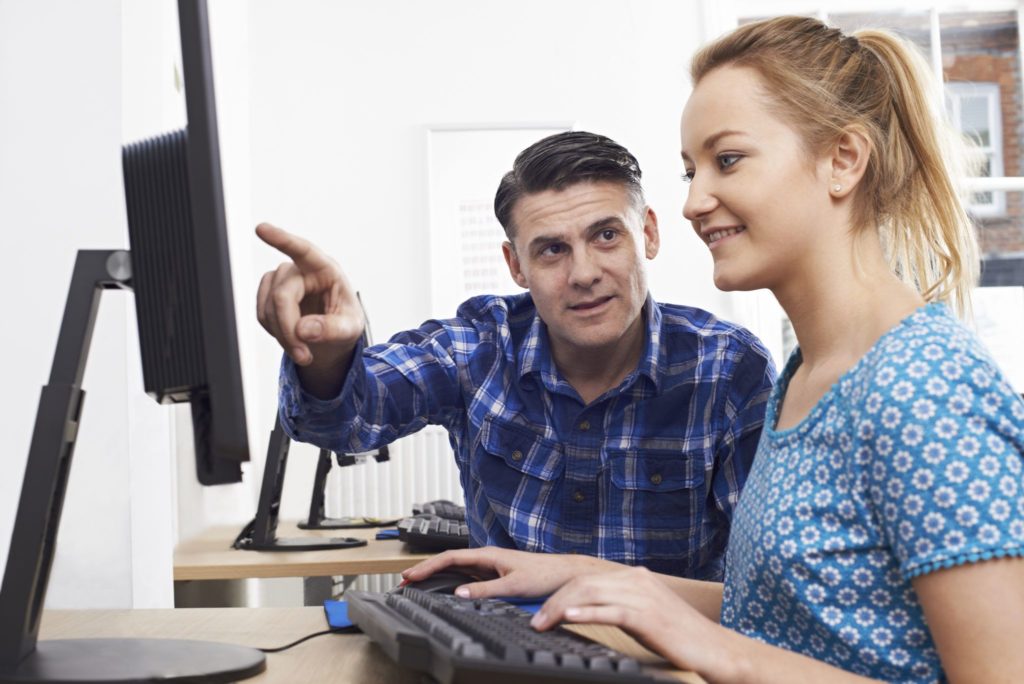 Develop
Internal hire 
Already understand relationships 
Printing information 

Assemble training content and materials
Computer-based
Business Development Director, mentor  
Reinforce all training
Guide through process
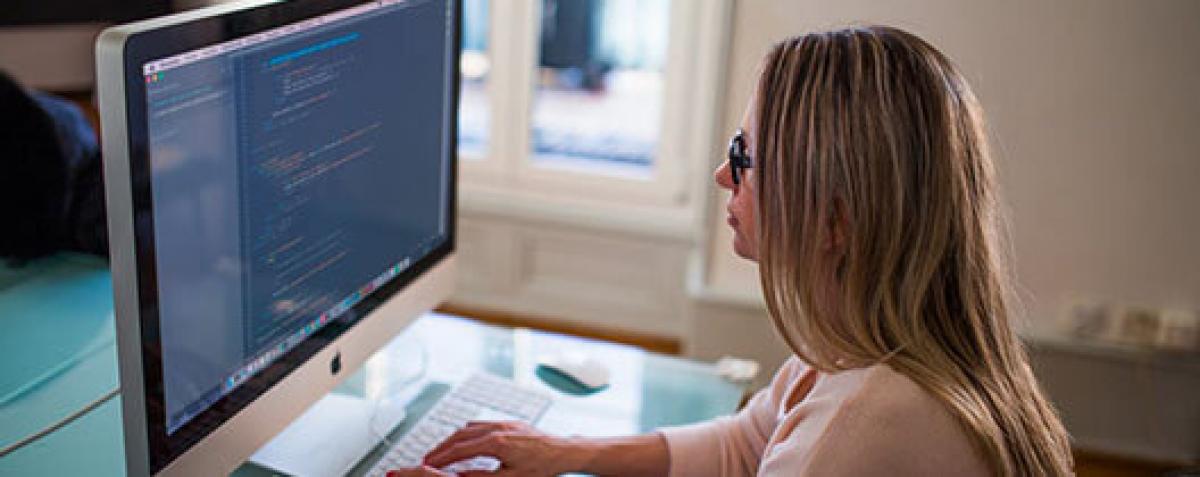 Develop
Training methods 
On-sight training 
Computer-based activities 
Learn new software 
PowerPoints 
Managing a team 
Innovation strategies 
Sales and territory management 
Trainer resource and manual 
Refresher 
Printers and software 
iPads, workbooks, lectures, support materials
Not necessary
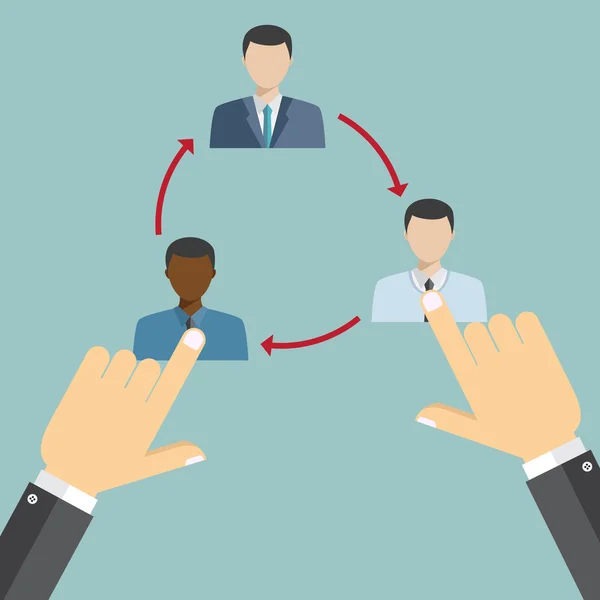 Implement
On-the-job training
Computer/PowerPoint training
Coached by mentor
Business Development Director  
Behavior modeling 
Job rotation 
Observe sales managers
To better manage
Sit in with upper management
Special assignments
Role-play client meeting
Research on territory
Evaluate
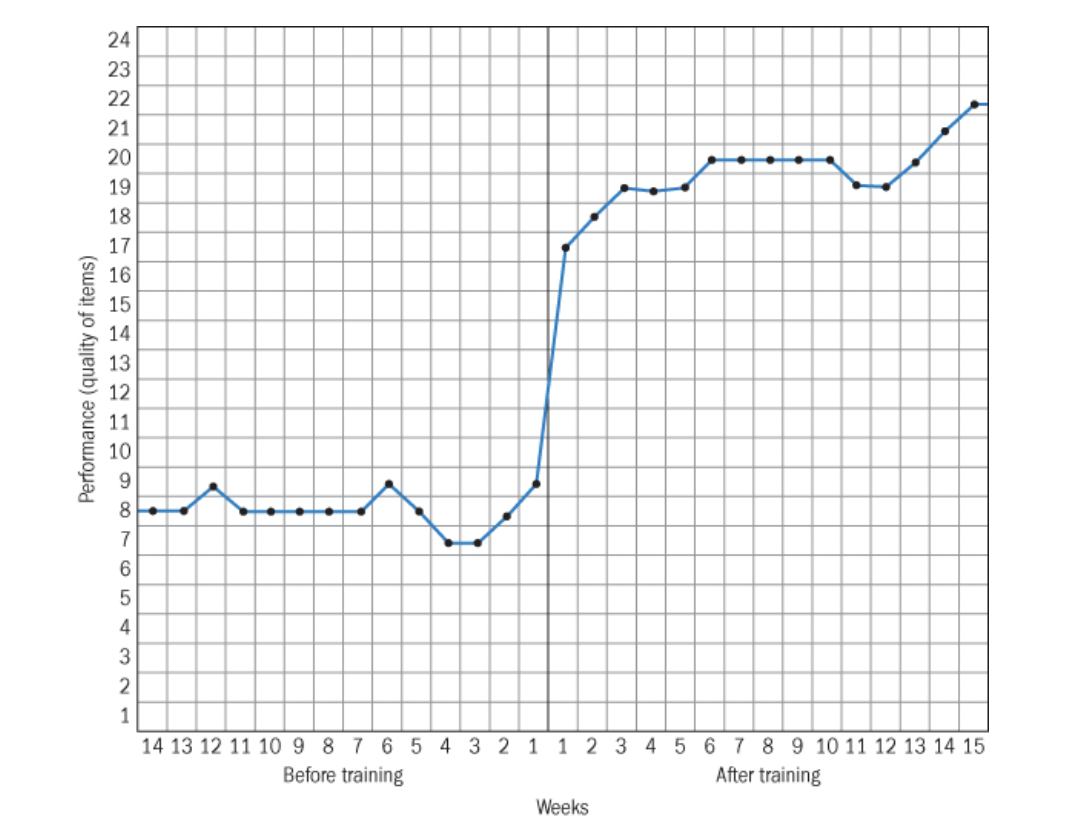 Designing the study 
Time series design 
Performance before vs. after 
Software 
Printing materials 
Management skills

No controlled experimentation 
Hard for this position
Evaluate
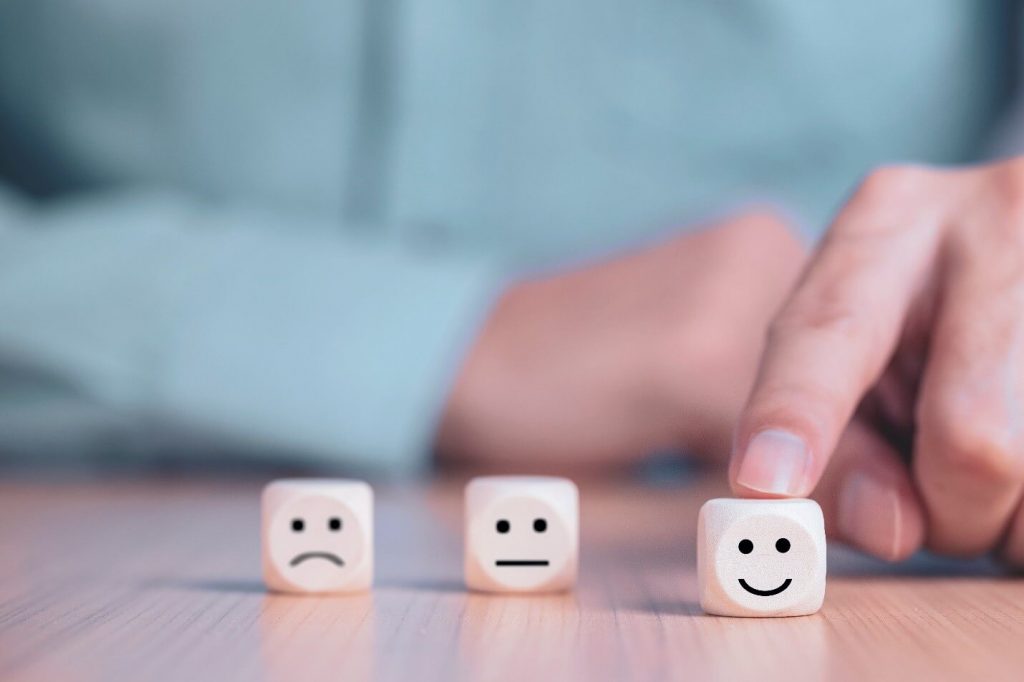 Training effects to measure 
Reactions
Positive or negative 
Learning 
Management techniques 
New software 
Behavior 
Enjoying new role vs prefer old
Results 
Adequately performing job 
Positive feedback from sales managers
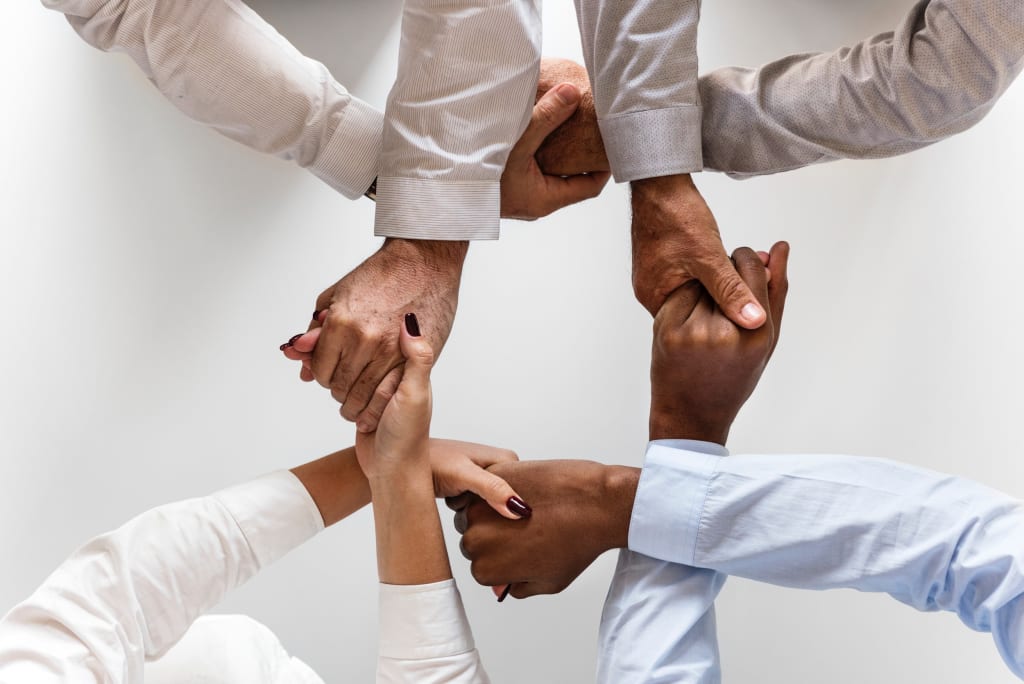 Basics of Performance Appraisal
Sets work standards 
Job duties 
Listed in description 
Work activities 
Managing a sales team 
Negotiating contracts 
Strategic decision making 
Forming relationships 
Human behaviors 
Communication skills
Extroversion 
Negotiation skills 
Leadership
Goals
Effectively lead sales team
Expand company territory 
Understand printing materials
Add new clients
Performance Appraisal
Appraiser 
Immediate supervisor 
Business Development Director 
1-2 hours in conference room
Every 3 months, year 1 
Then semiannually 
Go over narrative forms, graphic rating scale, peer appraisal 
Peer appraisal 
Results presented by Director 
8 salespeople fill out form 
Every 3 months, then semi-annually
Not using
Rating committees 
Only 1 direct supervisor 
Self-ratings
Can self-reflect on appraisals instead
Appraisal by subordinates 
Done in peer appraisal 
360-feedback 
Comparable to peer appraisal
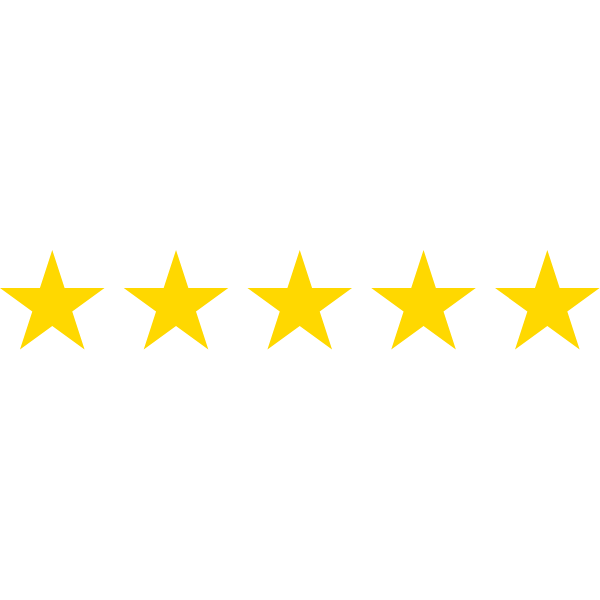 Performance Appraisal Tools
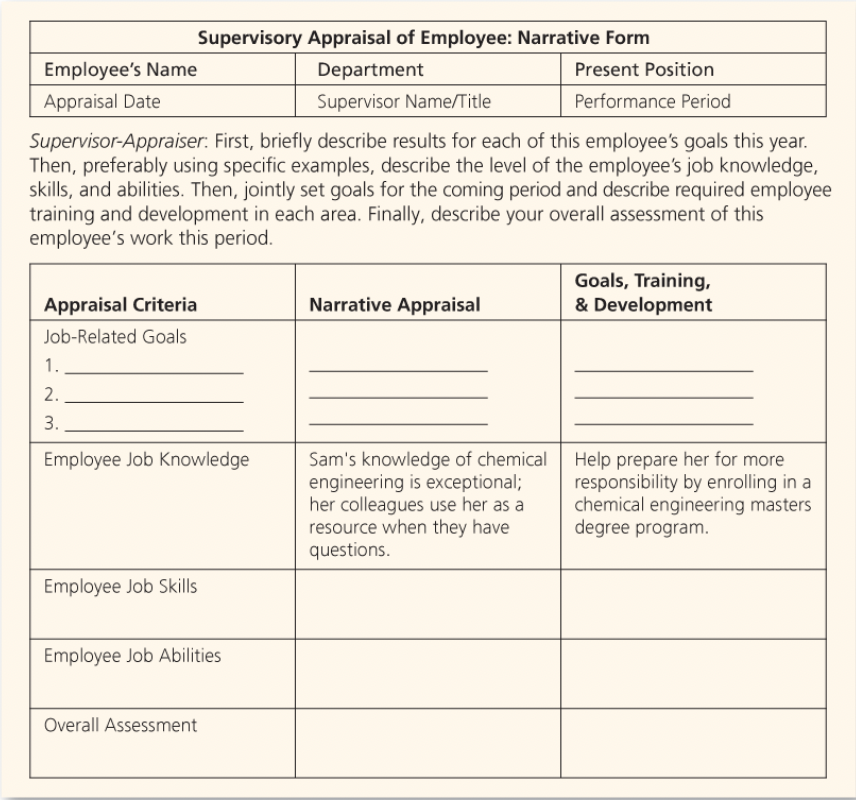 Narrative Forms
Done by Director
Every 3 months, year 1 
Then semiannually 
Discussed in appraisal 
Assess performance 
Provide feedback

Graphic Rating Scale
Done by Director 
Every 3 months, year 1 
Then semiannually 
Discussed in appraisal 
Assess job traits

Management by objectives
Done quarterly with team 
Good for department goals
Not using other methods:
Provide similar feedback 
BARS
Critical incident method
Not relevant to the position 
Forced distribution 
Alternation ranking method 
Paired comparison
Performance Appraisal
Appraisal interview 
Remedy deficiencies
Reinforce strengths 
Appraisal situations
Satisfactory – promotable 
Merit pay, bonus opportunities
Satisfactory – not promotable 
Small bonus, recognition
Unsatisfactory – correct behavior 
Better mentoring, more feedback 
Unsatisfactory – uncorrectable 
Terminated
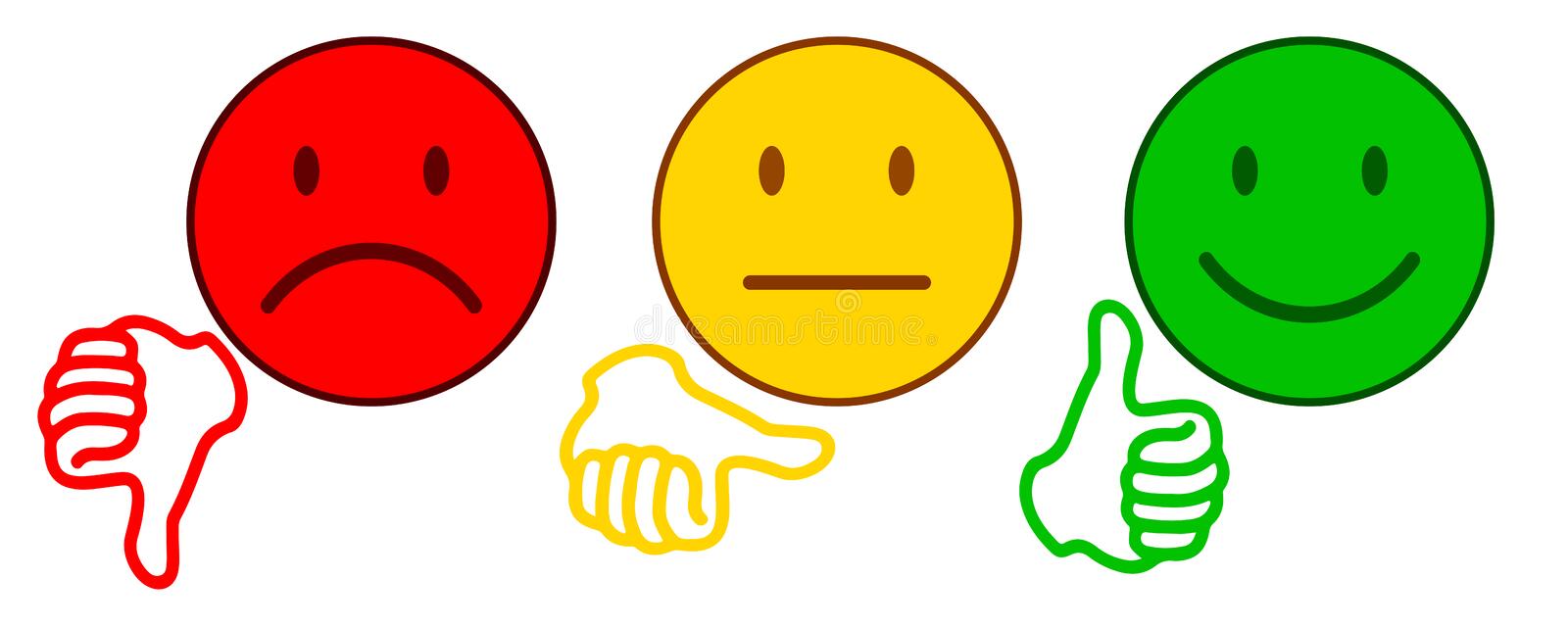 Career Management
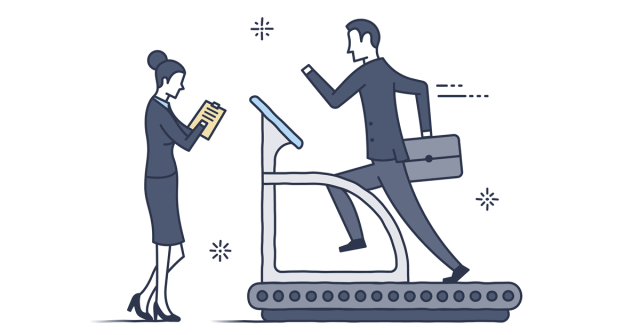 Coaching 
Business Development Director 
Monthly meetings 
Maintain relationship/trust
Share control
Assess progress 
Mentor sales managers 
Done by Business Development Manager 
Bimonthly meetings
Retention 
Succession planning
Career Management
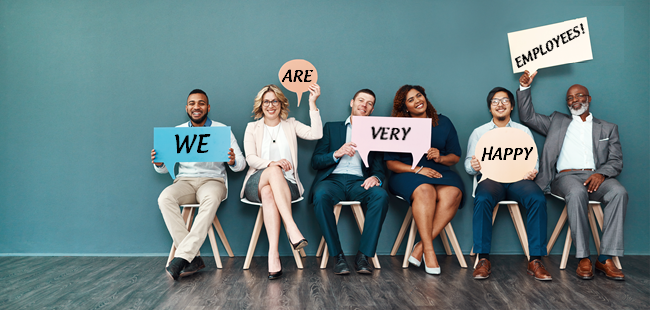 Managing turnover and retention
Direction sharing 
Communicate sales/client goals
Recognition and rewards 
Employee appreciation events 
Send out newsletter highlighting accomplishments 
Ongoing feedback 
Through mentoring program 
By peers
Career Management
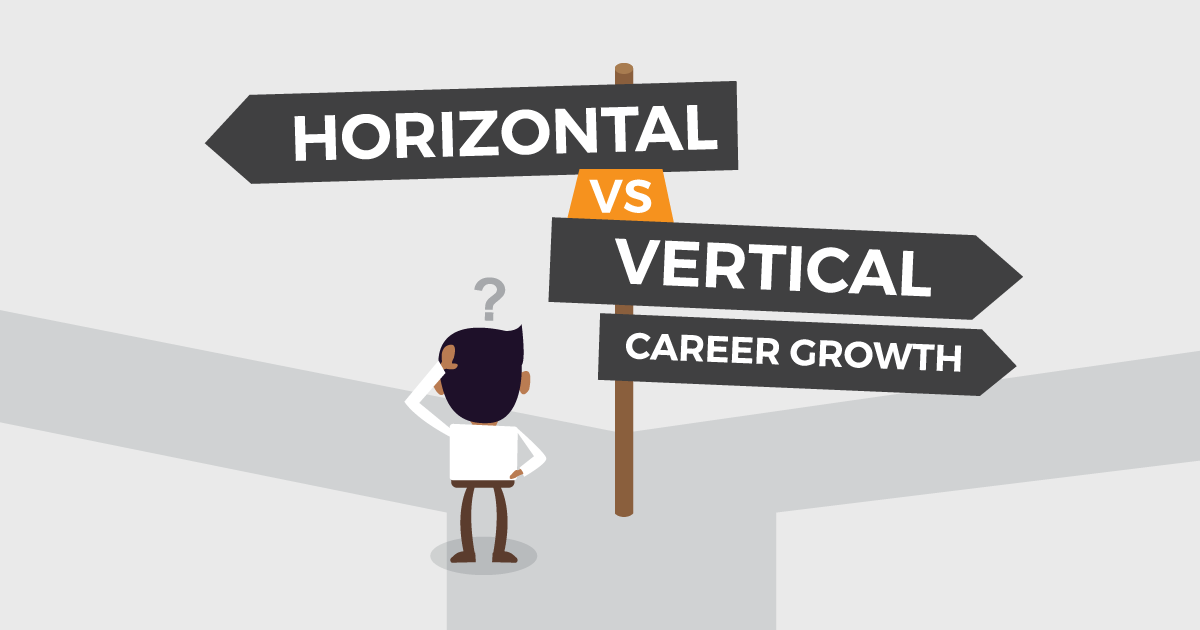 Works Cited
https://pnpstaffinggroup.com/wp-content/uploads/2016/10/Depositphotos_61776573_s-2015.jpg
https://freesvg.org/img/16231559165-star-rating-condensed.png?w=80&h=80&fit=fill&fm=png
https://www.liveabout.com/thmb/qB_DLtQIg7CxkUCoypnhiI2FMRA=/2121x1193/smart/filters:no_upscale()/business-people-using-technology-at-lunch-meeting-456580501-5c42495b46e0fb0001a585bb.jpg
https://www.oreilly.com/content/wp-content/uploads/sites/2/2020/01/gettyimages-504446566-c03f42a7263ad4ed16558091df304b3d.jpg
https://www.cfoselections.com/hubfs/Images/What-Really-Matters-to-Improve-Employee-Retention.png
https://www.brightermonday.co.ke/discover/wp-content/uploads/2018/03/Cover-image-Horizontal-Vs-Vertical-career-Growth-1.png
https://blogv2new.clickfunnels.com/wp-content/uploads/2021/06/Inner-Page-Banner-1.png
https://st2.depositphotos.com/1043879/10966/v/450/depositphotos_109665872-stock-illustration-business-hand-rotate-characters.jpg
https://www.howtolearn.com/wp-content/uploads/2012/02/Positive-Reaction-Negative-Happens-1024x682.jpg
https://res.cloudinary.com/jerrick/image/upload/f_jpg,fl_progressive,q_auto,w_1024/z09uyuw9porxe40apkka.jpg
https://i.etsystatic.com/15691613/r/il/99fe09/2470738746/il_fullxfull.2470738746_2344.jpg
Works Cited
https://i0.wp.com/blogs.cfainstitute.org/investor/files/2015/02/Hiring-a-Career-Coach-Is-It-Worth-It.png?resize=640%2C335
https://thumbs.dreamstime.com/b/valuation-emoticons-stock-valuation-emoticons-stock-vector-118299028.jpg
https://www.liveabout.com/thmb/K5eWy3jFsO4dumHY7kT2g5jk-cM=/3000x2000/filters:fill(auto,1)/good-and-bad-examples-of-feedback-2275923-v1-5b880f1946e0fb0025630b7e-c812eed84c0443768f1e3c3f1bc3c189.png
https://www.morunda.com/wp-content/uploads/2019/02/Job-description-structure-1024x1022.jpg
https://gisgeography.com/wp-content/uploads/2020/02/Montana-Map-1265x772.jpg
https://michiganvirtual.org/wp-content/uploads/2019/01/iStock-614055504-1024x684.jpg
https://www.salary.com/research/salary/benchmark/business-development-director-salary/mt#:~:text=The%20average%20Business%20Development%20Director,falls%20between%20%24156%2C412%20and%20%24197%2C190.
https://www.insperity.com/wp-content/uploads/employee_onboarding_640x302.png
Pay Business Development Manager Printing Company in Montana
Alexa Smith
Overview
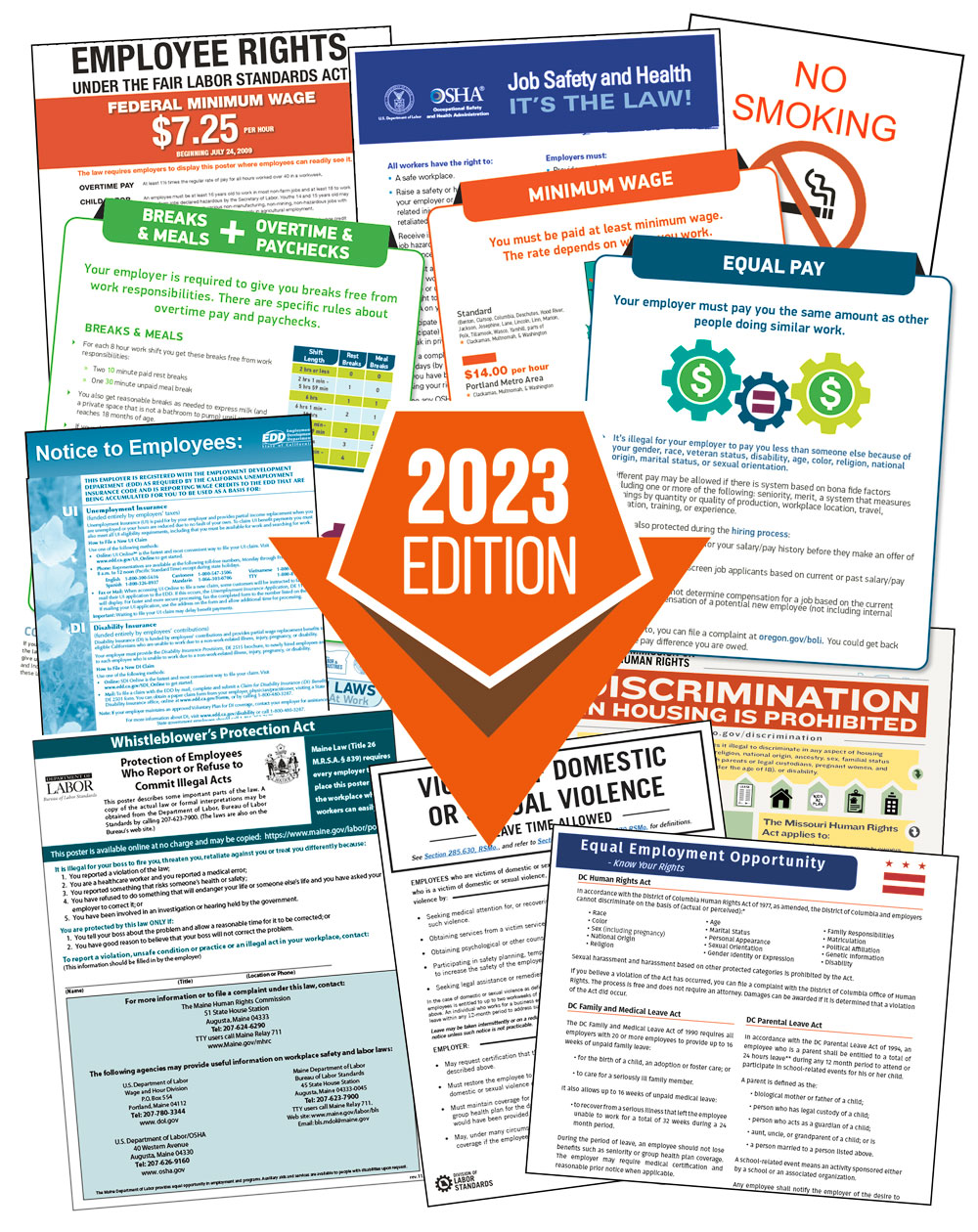 Pay Law
MT wage transparency attempt 
Employees can discuss
Not required in job descriptions
Title VII of the 1964 Civil Rights Act 
Compensation discrimination
[Speaker Notes: https://www.corporatelaborlaw.com/wp-content/uploads/digital.jpg]
Direct Pay
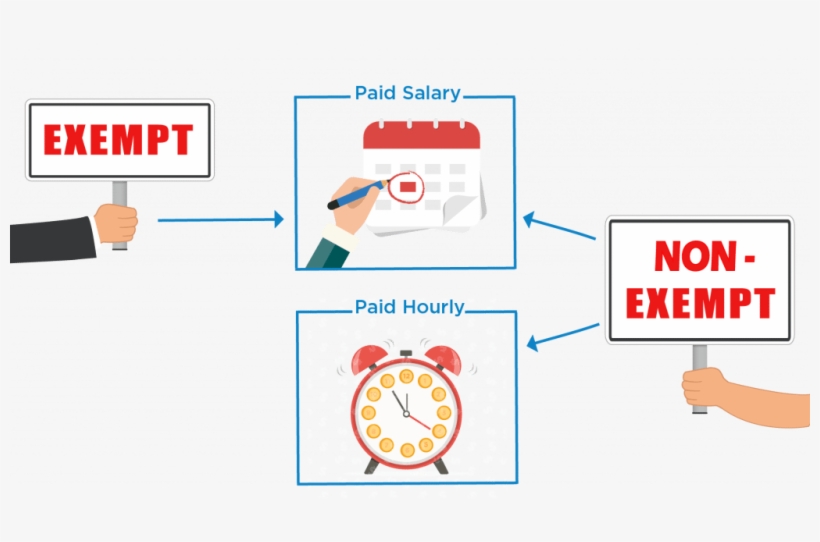 Salary employee
Starting $66,000
Exempt – no overtime 
Commission 
Not with promotion
Bonus
Profit sharing bonus
Annual, after year 1
Incentives
Performance incentive
Goal based
Quarterly, after 1st quarter
[Speaker Notes: https://www.nicepng.com/png/detail/753-7538999_salary-vs-hourly-image-of-exempt-vs-non.png]
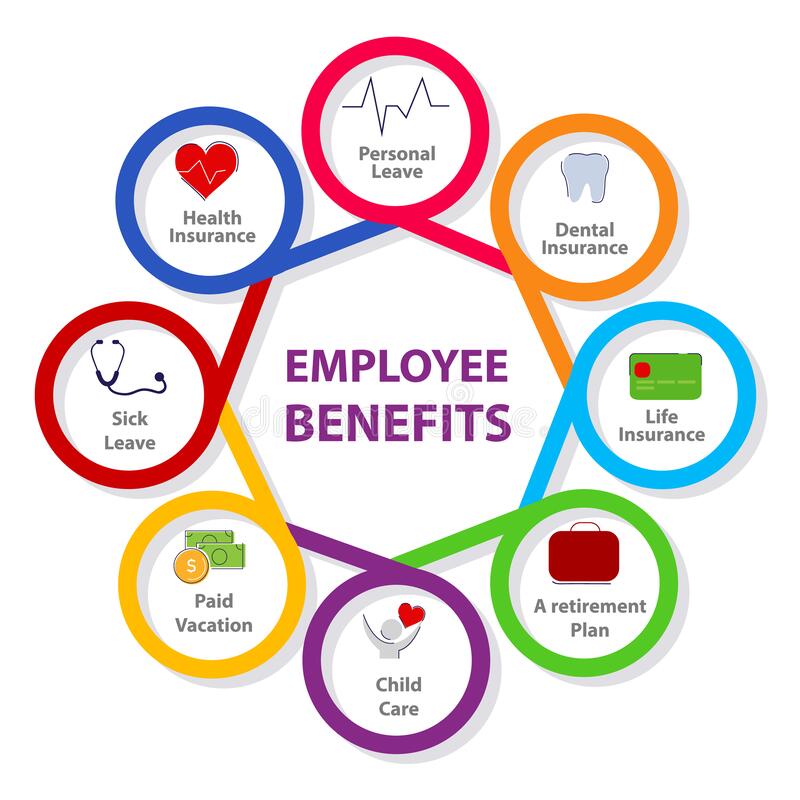 Indirect Pay
Benefits 
Nonfinancial
Paid time off 
Insurance  
Personal services
Family services
[Speaker Notes: https://thumbs.dreamstime.com/b/employee-benefits-personal-leave-insurance-life-retirement-plan-child-care-paid-vacation-sick-health-diagram-color-flat-190273487.jpg]
Pay Policies
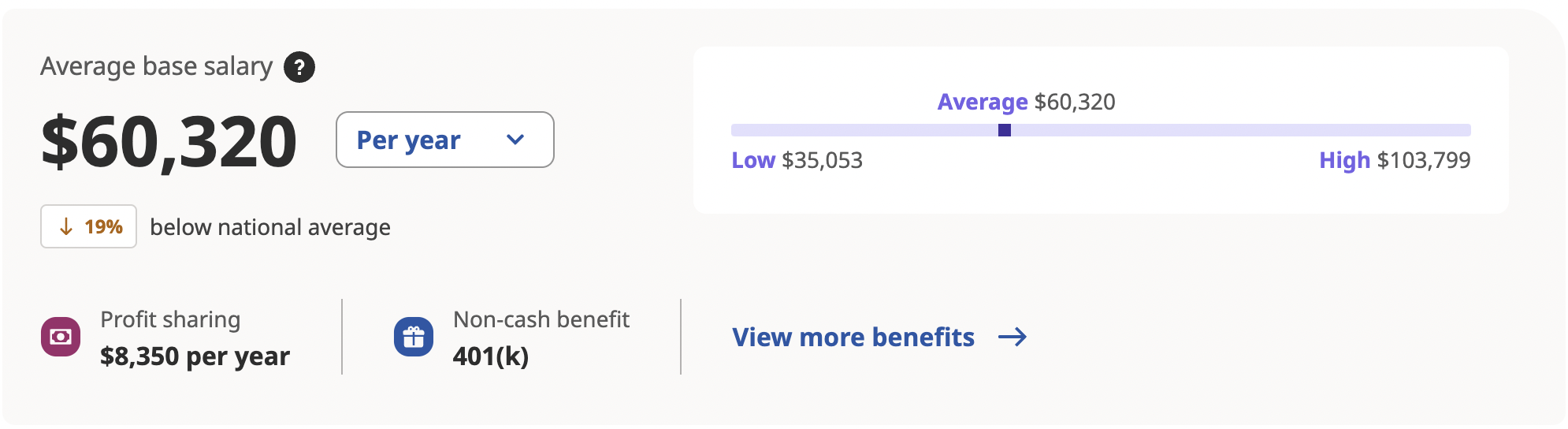 Market comparison 
Based on job evaluation 
Compensable factors
Skills, responsibility, printing?
Geography - MT locality pay 
Cost of living/year = $43,310
Comparable to U.S. average
Seniority 
Does not affect pay
Montana



Missoula, MT



United States
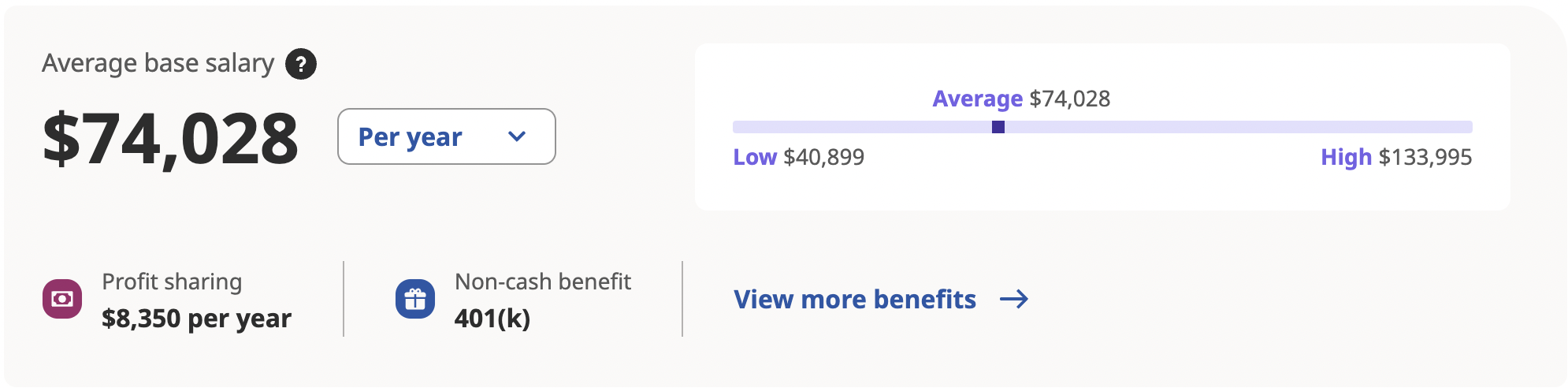 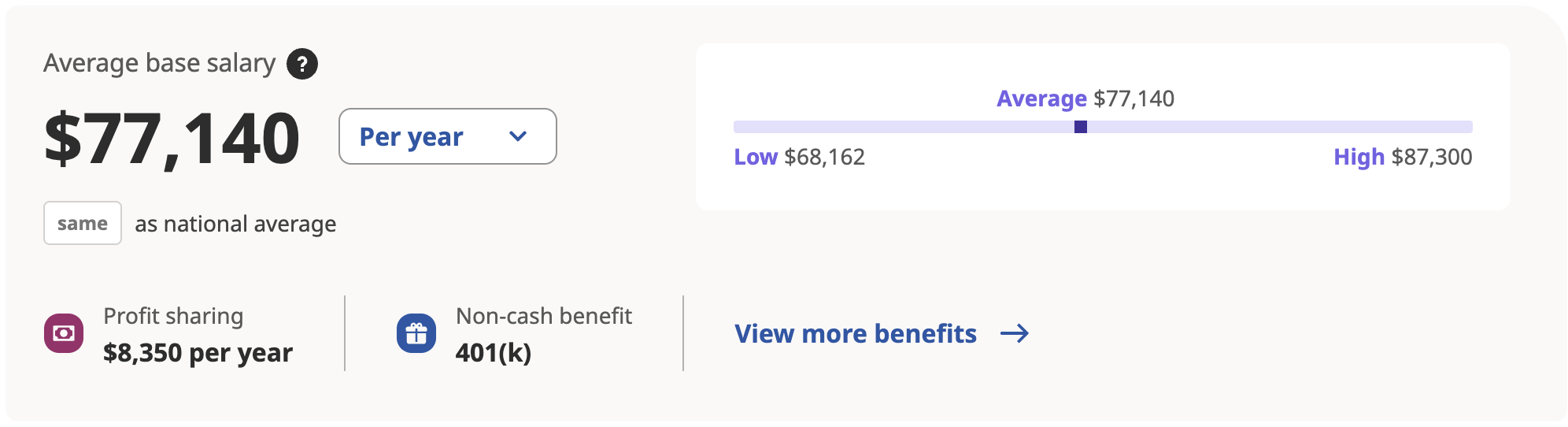 Legal
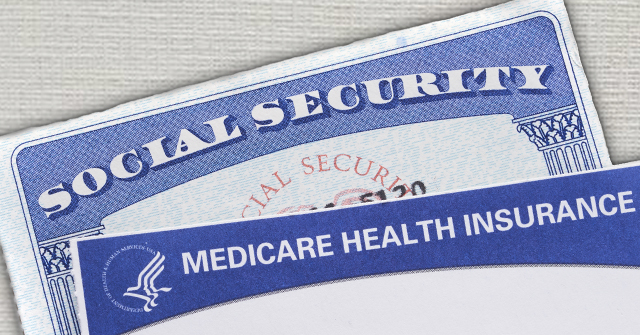 Minimum wage: $9.20 to $9.95 
Not relevant 
Social Security 
Federal 
Retirement savings plan 
Employee pays 6.2% of wages
Employer pays 6.2%
Medicare 
Federal 
Retirement medical insurance 
Employee pays 1.45% of wages
Employer pays 1.45% of wages
Legal: Worker’s Compensation
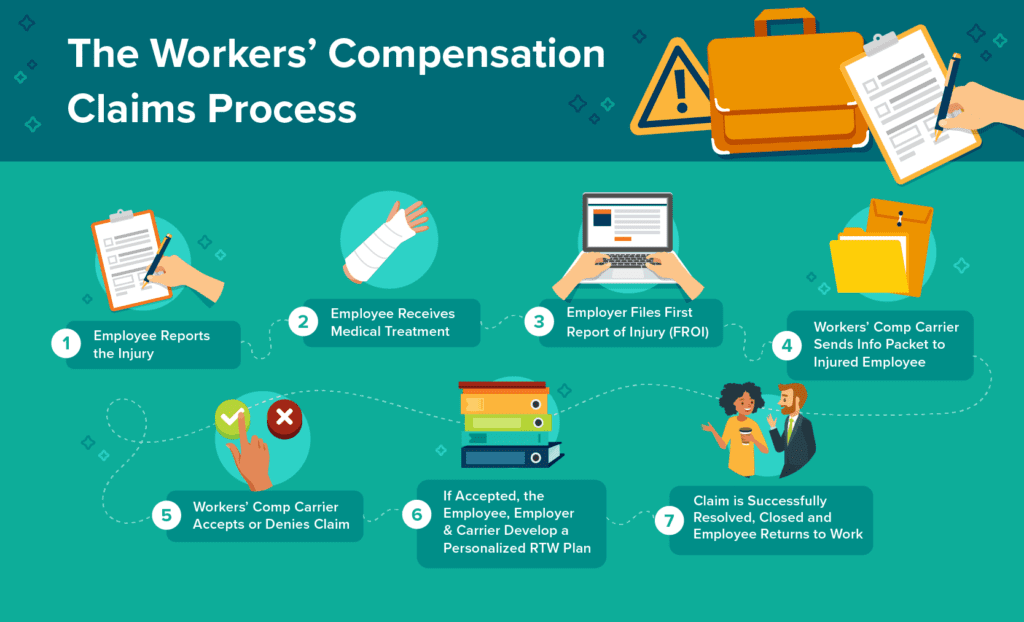 MT
Health Care and Benefits Division, (WCMB)
Out of work for injury 
$1.77 per $100
Death and dismemberment
Dependent on injury 
Finger vs. leg
Medical Costs
Covered by insurance
Legal: Unemployment Insurance
Montana 
Minimum $163
Maximum $552
Calculated by:
1% 
Total wages during base period
1.9%
Two quarters in which you earned most
File by phone or online
10 days to appeal
Must provide proof of unemployment
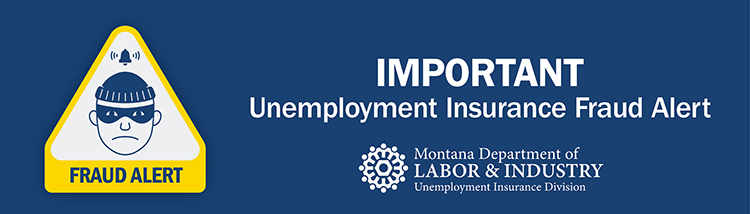 [Speaker Notes: https://www.nolo.com/legal-encyclopedia/collecting-unemployment-benefits-montana.html
https://www.explorebigsky.com/wp-content/uploads/2020/12/fraud-alert_original.jpg]
Legal: FMLA
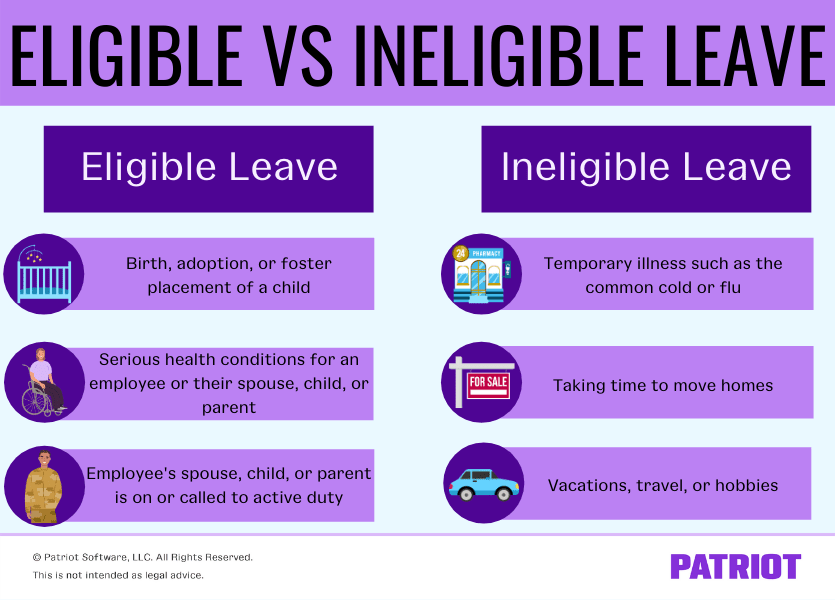 Over 50 employees
PTO/vacation + FMLA
Employer maintains health coverage
Worked 1,040 hours in previous 12 months
12 unpaid weeks 
Reasons:
Serious health condition
Newborn child
Care for spouse, child, parent
[Speaker Notes: https://hr.mt.gov/_docs/newdocs/factsheets/WC-FMLA-ADA-Factsheet_-11-18-15.pdf
https://www.patriotsoftware.com/wp-content/uploads/2016/01/FMLA-2-1.png]
Severance Pay
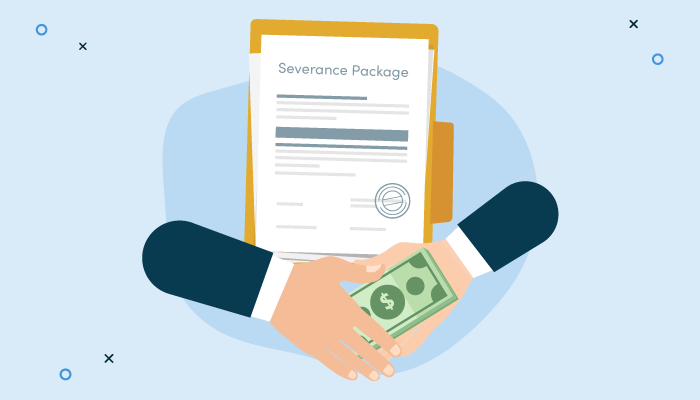 Voluntary 
Retires 
NONE
Quit 
NONE
Involuntary 
Layoff, Furlough, Closure
1 week salary/years worked
Dismissal
NONE
Pay-for-Performance
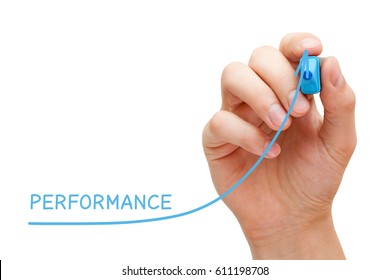 Merit pay
Performance based
Annual increase 1%

Not using
Piecework
No outputs
Pay-for-Performance
Non-financial 
Luncheon for promotion
Employee of the month 
Quarterly team building activities
Social recognition – good job!
Performance feedback
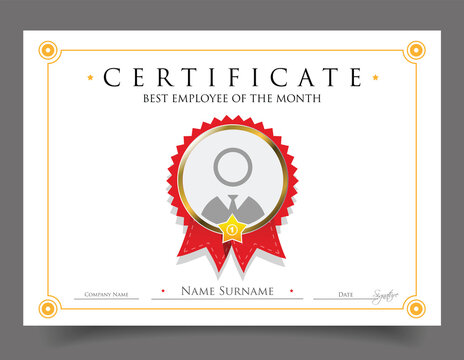 [Speaker Notes: https://t3.ftcdn.net/jpg/04/06/44/34/360_F_406443466_rbEs7qzGEI6JxwyVqQ8Xff211xfmDjwu.jpg]
Pay-for-Performance
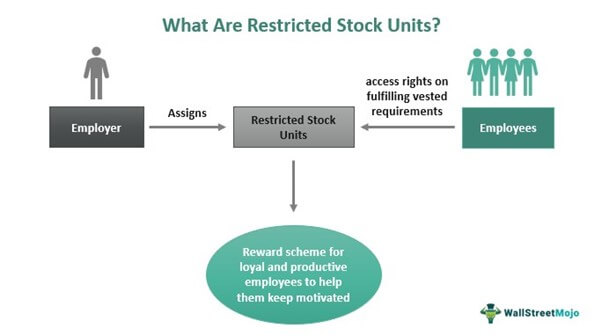 Incentives for Managers

Short-term 
Bonus
Annual company performance
Incentive
Quarterly individual performance
Merit pay
Annual salary increase 1%
Long-term 
Restricted stock
Based on performance 
30 shares year 1 
TBD after year 1
[Speaker Notes: https://cdn.wallstreetmojo.com/wp-content/uploads/2017/04/Restricted-Stock-Units.jpg]
Organization-wide Incentives
Profit sharing
Current profit-sharing
Annual bonus payout
Not using
Scanlon plans 
Earnings-at-risk pay plan
Gainsharing
Employee stock ownership 

Instead…
Focus on individual 
No free riders 
Incentives on performance 
Merit pay
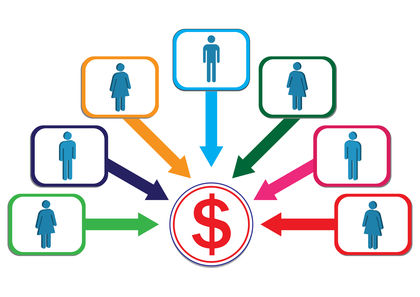 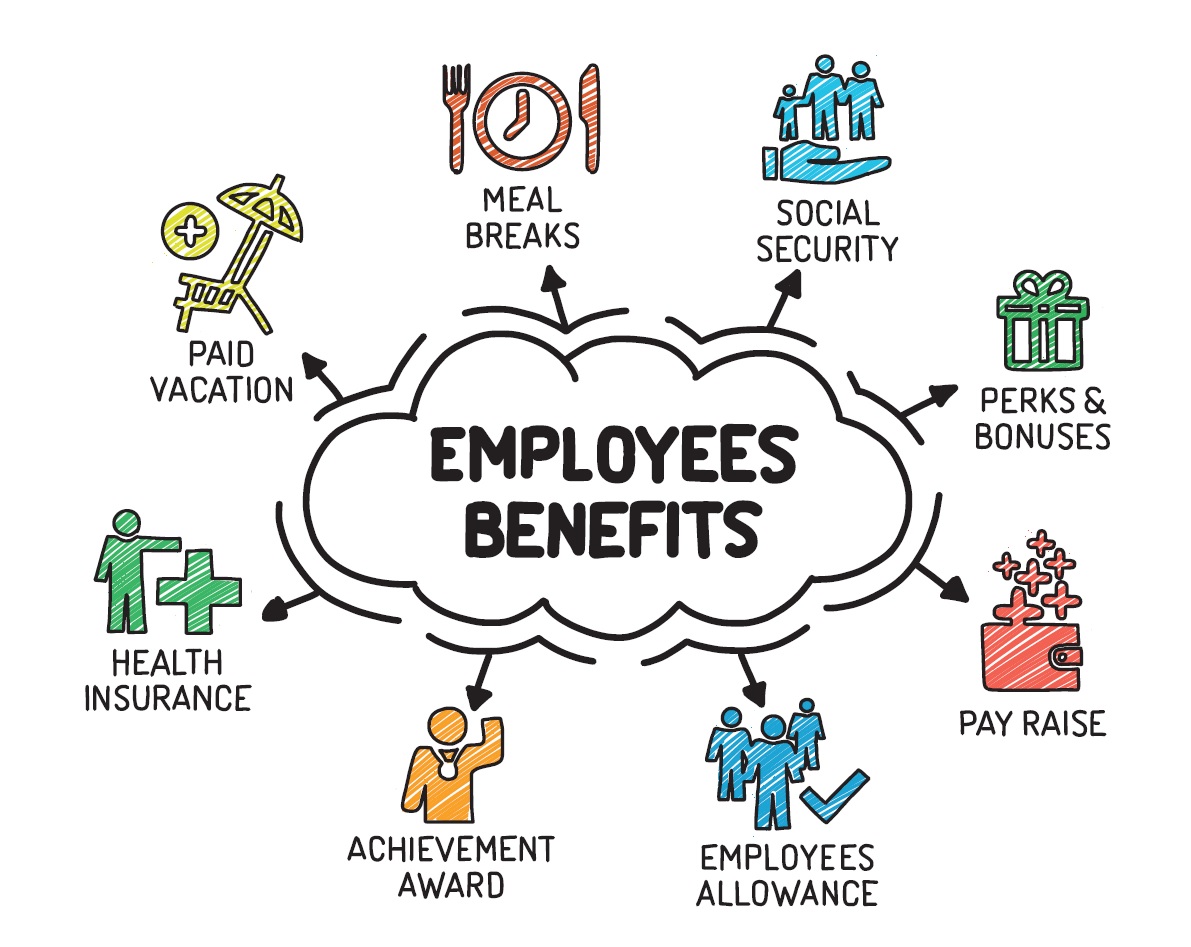 Vacations and Holidays
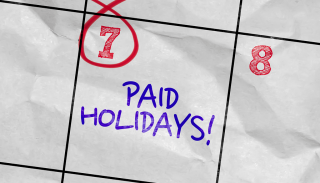 Vacation
Promoted employee
2 weeks paid
Increased from 1
Previous days used
Holidays
Paid 
New Year's Day, Memorial Day, Independence Day, Labor Day, Thanksgiving Day, and Christmas Day
Sick Leave
PTO Bank 
Lump personal days/holidays, sick days
10 PTO days/year
Buy back option
Purchase PTO days at 50%
Rollover days
2-year periods
Use PTO or buy back
Vacation use or lose
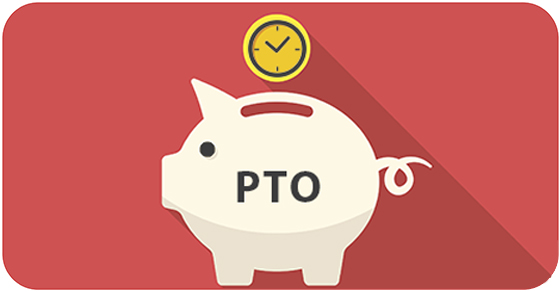 Insurance
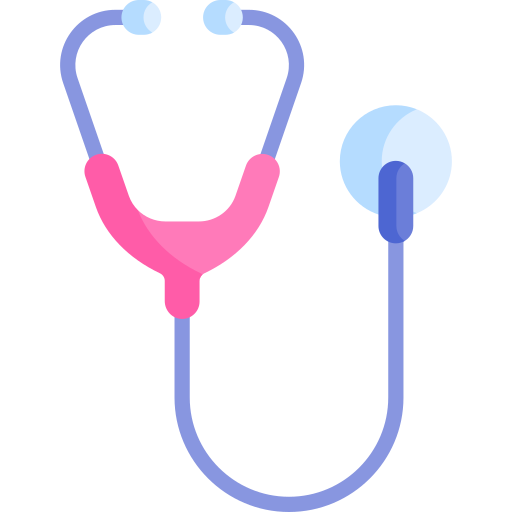 Healthcare, PPO
Pay for employee, family buy-in
Basic Health/Hospitalization
Vision 80:20
Dental 80:20
Short-term disability
Up to 30 days
50% of salary 
MT Claim site: https://ancillary.bcbsmt.com/#!/

Long-term disability 
Buy up to 66 2/3% of salary
100% on employee
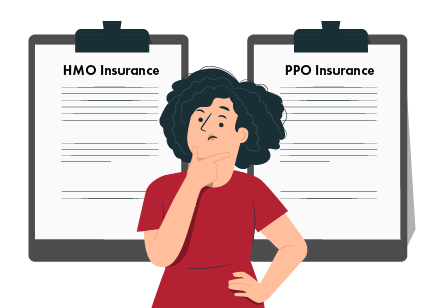 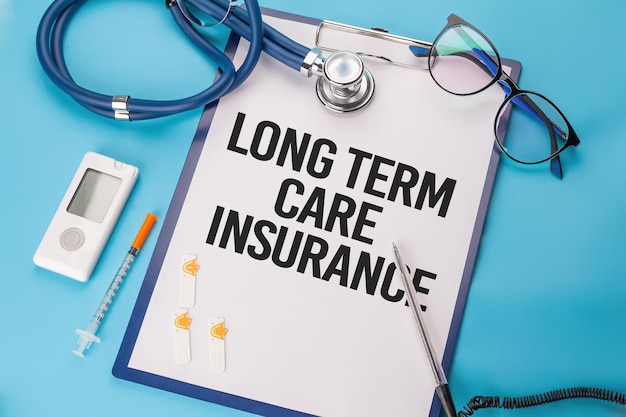 Other Insurance Benefits
Long-term care
Employee paid
Offered on pre-tax basis
Health Insurance Portability and Accountability Act of 1996
Life insurance 
2x salary 
Employee buy up
Retirement Benefits
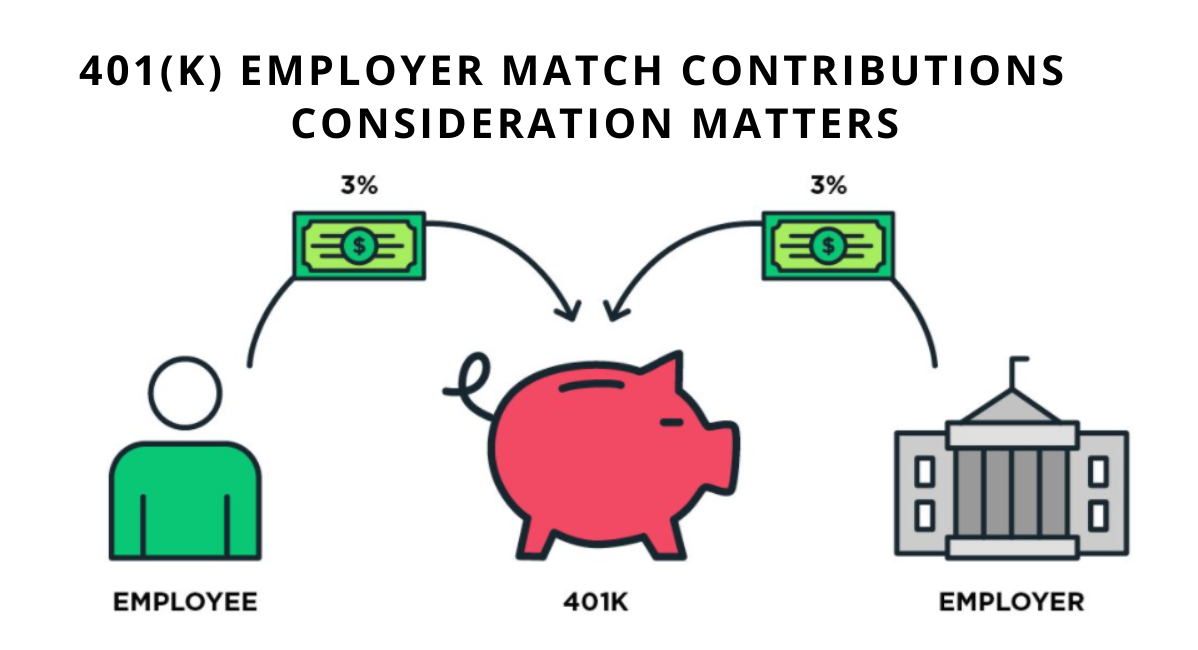 Pension plans
Defined contribution 401 (k)
Company matched up to 3% 
Employees contribute
Control investment
Controls payout schedule
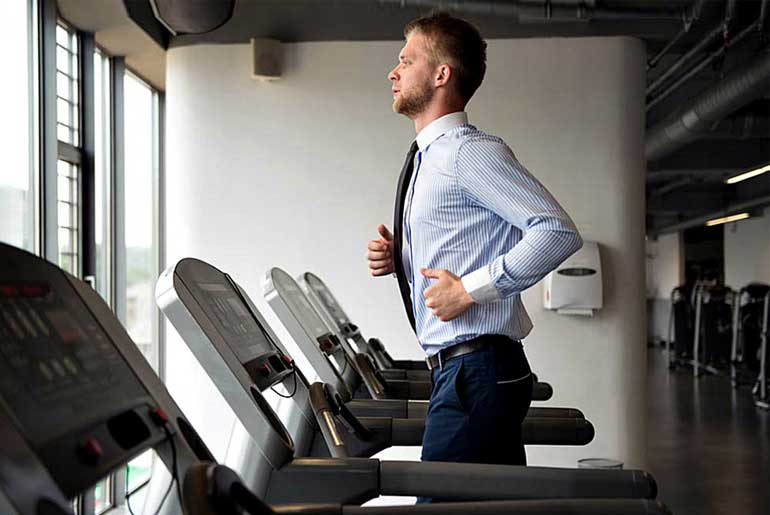 Personal Services
Reimbursable expenses
Federal mileage, meals, incidentals 
Employee gym
Lunch and learn opportunities 
Social and recreational 
Team participation
Social outings 
Employee assistance program 
Legal services 
Case-by-case basis 
Mental health 
Included with insurance

Not offering: 
Cafeteria plans
Massages 
Yoga
Family-Friendly Benefits
Unpaid maternity leave 
Use PTO/vacation
To get paid
FMLA kicks in

Flexible schedules 
40+ hours/week
Telecommute 1 day/week 
When not traveling/meeting clients
Not provided 
Childcare
Educational services
Job share
Work share
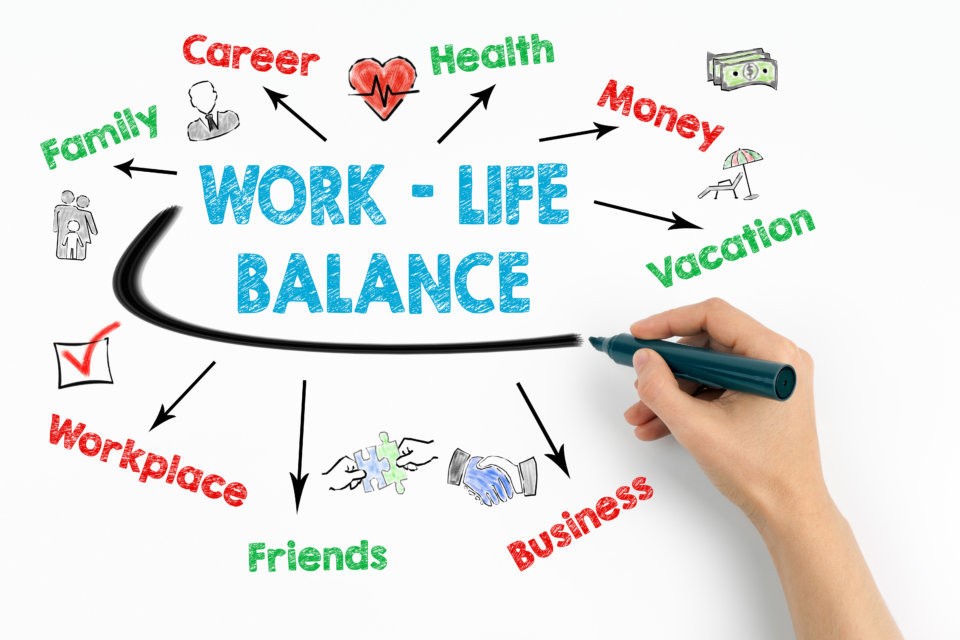 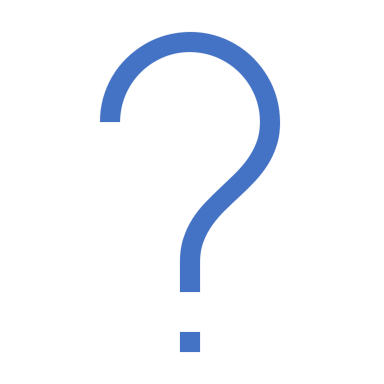 Works Cited
https://www.nicepng.com/png/detail/753-7538999_salary-vs-hourly-image-of-exempt-vs-non.png
https://thumbs.dreamstime.com/b/employee-benefits-personal-leave-insurance-life-retirement-plan-child-care-paid-vacation-sick-health-diagram-color-flat-190273487.jpg
https://www.corporatelaborlaw.com/wp-content/uploads/digital.jpg
https://t3.ftcdn.net/jpg/04/06/44/34/360_F_406443466_rbEs7qzGEI6JxwyVqQ8Xff211xfmDjwu.jpg
https://cdn.wallstreetmojo.com/wp-content/uploads/2017/04/Restricted-Stock-Units.jpg
https://www.referenceforbusiness.com/photos/profit-sharing-398.jpg
https://www.mydentalconsultant.com/images/easyblog_articles/142/b2ap3_small_Screen-Shot-2016-06-25-at-11.51.31-A_20160625-155517_1.png
https://www.markspaneth.com/assets/images/blog/_list_image/02_01_17_471038050_BB_560x292.jpg
https://www.nolo.com/legal-encyclopedia/collecting-unemployment-benefits-montana.html
https://www.explorebigsky.com/wp-content/uploads/2020/12/fraud-alert_original.jpg
https://hr.mt.gov/_docs/newdocs/factsheets/WC-FMLA-ADA-Factsheet_-11-18-15.pdf
https://www.patriotsoftware.com/wp-content/uploads/2016/01/FMLA-2-1.png
https://www.insurancenavy.com/images/hmo-vs-ppo-insurance-plans-what-s-the-difference.png
https://cdn-icons-png.flaticon.com/512/4914/4914344.png
Works Cited
https://img.freepik.com/premium-photo/long-term-care-insurance-medicine-health-concept-long-term-care-insurance-policy-table_94120-1970.jpg
https://tehcpa.net/wp-content/uploads/2020/10/401k-employer-match-contributions-consideration-matters.png
https://www.yanrefitness.com/wp-content/webpc-passthru.php?src=https://www.yanrefitness.com/wp-content/uploads/2021/05/Corporate-Gym-Yanre-Fitness.jpg&nocache=1
https://media-exp1.licdn.com/dms/image/C4E12AQEGE9b-_mB7_w/article-cover_image-shrink_720_1280/0/1625557362309?e=2147483647&v=beta&t=pwVGNH0_VHL-dbe-EP_IJioX-cHqhLysFkoTBy-Z8lI
https://www.indeed.com/career/business-development-manager/salaries/Missoula--MT?from=top_sb
https://www.careeraddict.com/uploads/article/61407/workplace-severance-pay.png
https://www.pgpf.org/sites/default/files/ss-trustees-report-email-2019.jpg
TerminateBusiness Development ManagerPrinting Company in Montana
Alexa Smith
Overview
At-Will Employment
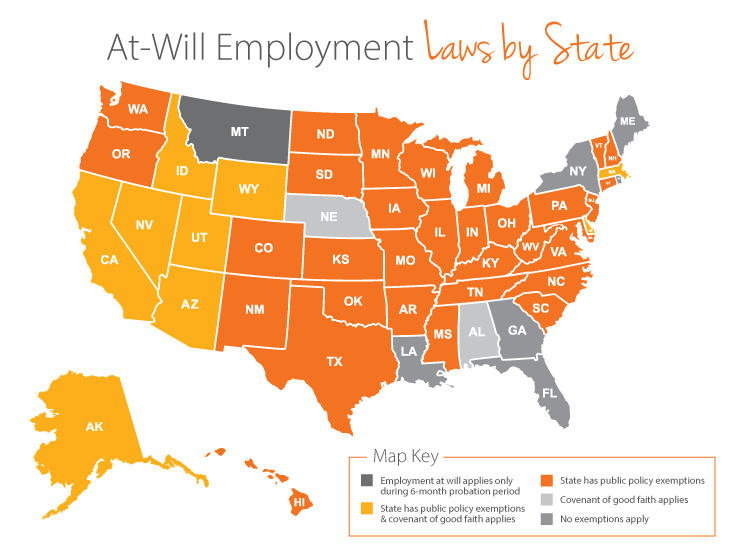 MT is NOT an “at-will” state
Montana Wrongful Discharge from Employment Act of 1987
“At-will” ONLY in introduction probation period – 12 months
Established by employer 
Can be up to 18 months 
Mont. Code Ann. § 39-2-910
After probation period…
MUST have “good cause”
[Speaker Notes: https://www.mightyrecruiter.com/recruiter-guide/at-will-employment-wrongful-termination-laws-montana/
https://www.paycor.com/wp-content/uploads/2021/02/Employment-at-Will-Laws-by-State-map.png]
Discrimination and Documentation
Discrimination 
Monitored by MT Human Rights Bureau 
Including but not limited to:
Title VII Civil Rights Act of 1964
Age Discrimination Act 
Pregnancy Discrimination Act 
Document EVERYTHING 
Throughout employment 
Prevent getting sued/win lawsuit 
“Good cause” for termination
Reasonable, work-related 
Unable to perform job duties 
Disrupting business operations
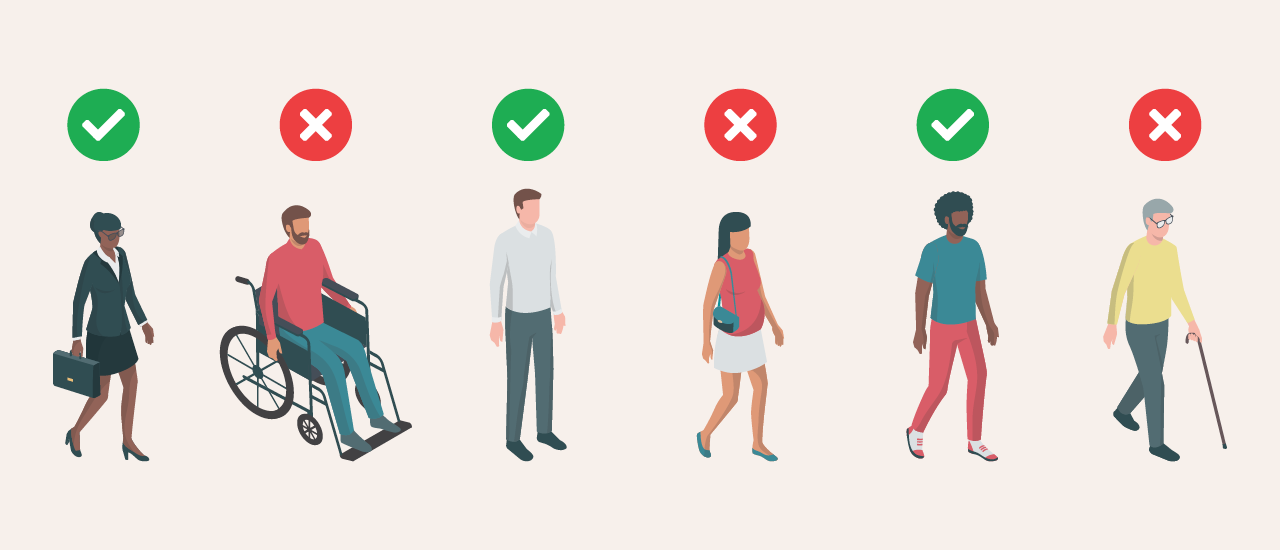 [Speaker Notes: https://erd.dli.mt.gov/human-rights/human-rights-laws/employment-discrimination/]
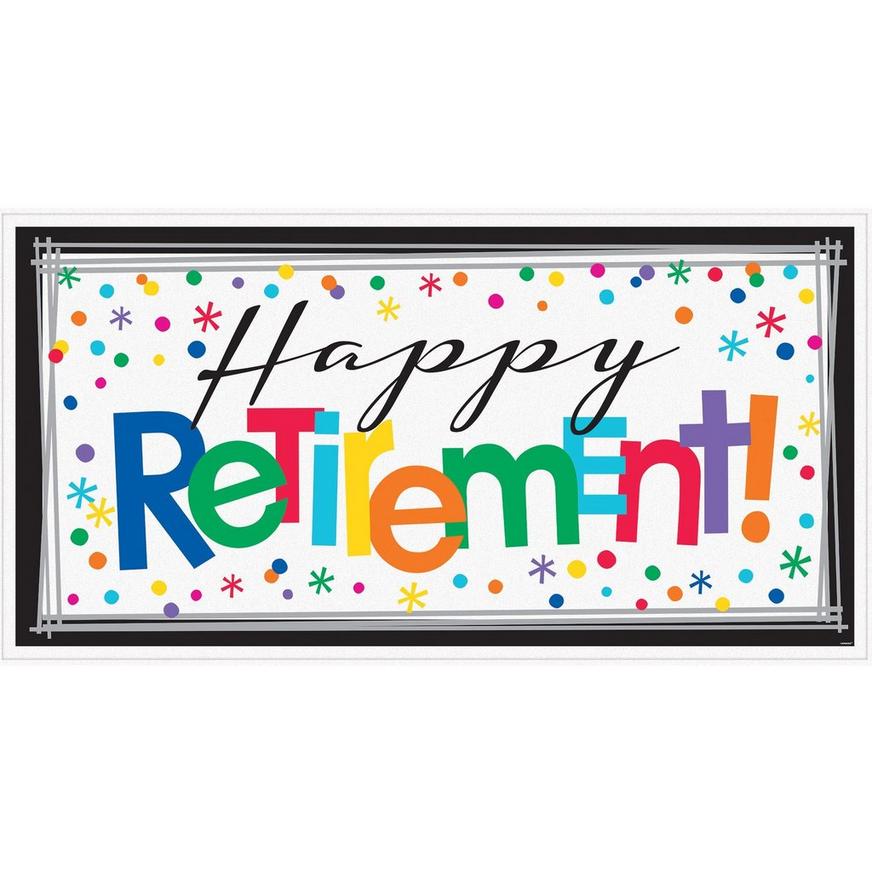 Voluntary Termination
Initiated by employee
Retires
2 months notice 
401 (k)/Social security 
At eligible age 
Healthcare
COBRA
Dental and Vision
End at retirement 
PTO
Paid out  
Severance pay
NONE
Voluntary Termination
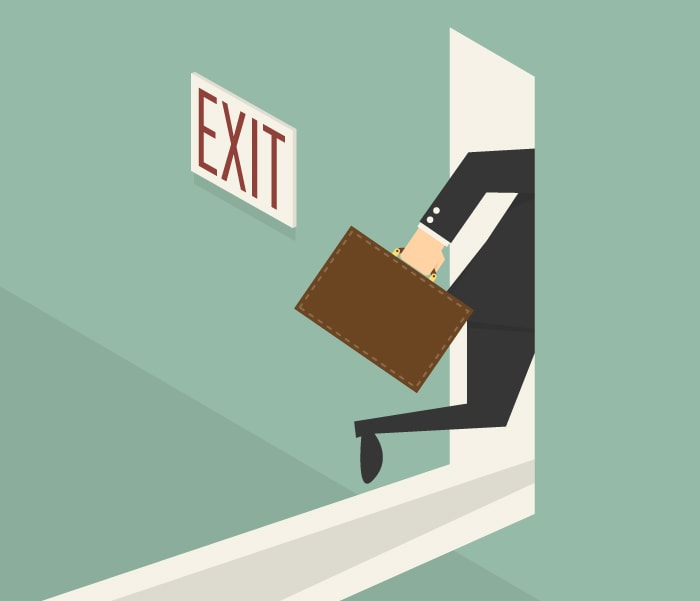 Quits 
2 weeks notice recommended 
401 (k)
Vesting, 3 years 
Healthcare
Employer $ ends immediately 
Will offer COBRA
Dental and vision 
Ends immediately 
PTO
All accrued is lost 
Severance pay
NONE
Voluntary Exit Interview
Conducted by Director and HR
Insights on company 
Training process, employees, management
How to improve retention 
Better benefits, more services, etc.?
Promotion processes 
Frequent, fair?
Salary/benefits
Accurate, comparable?
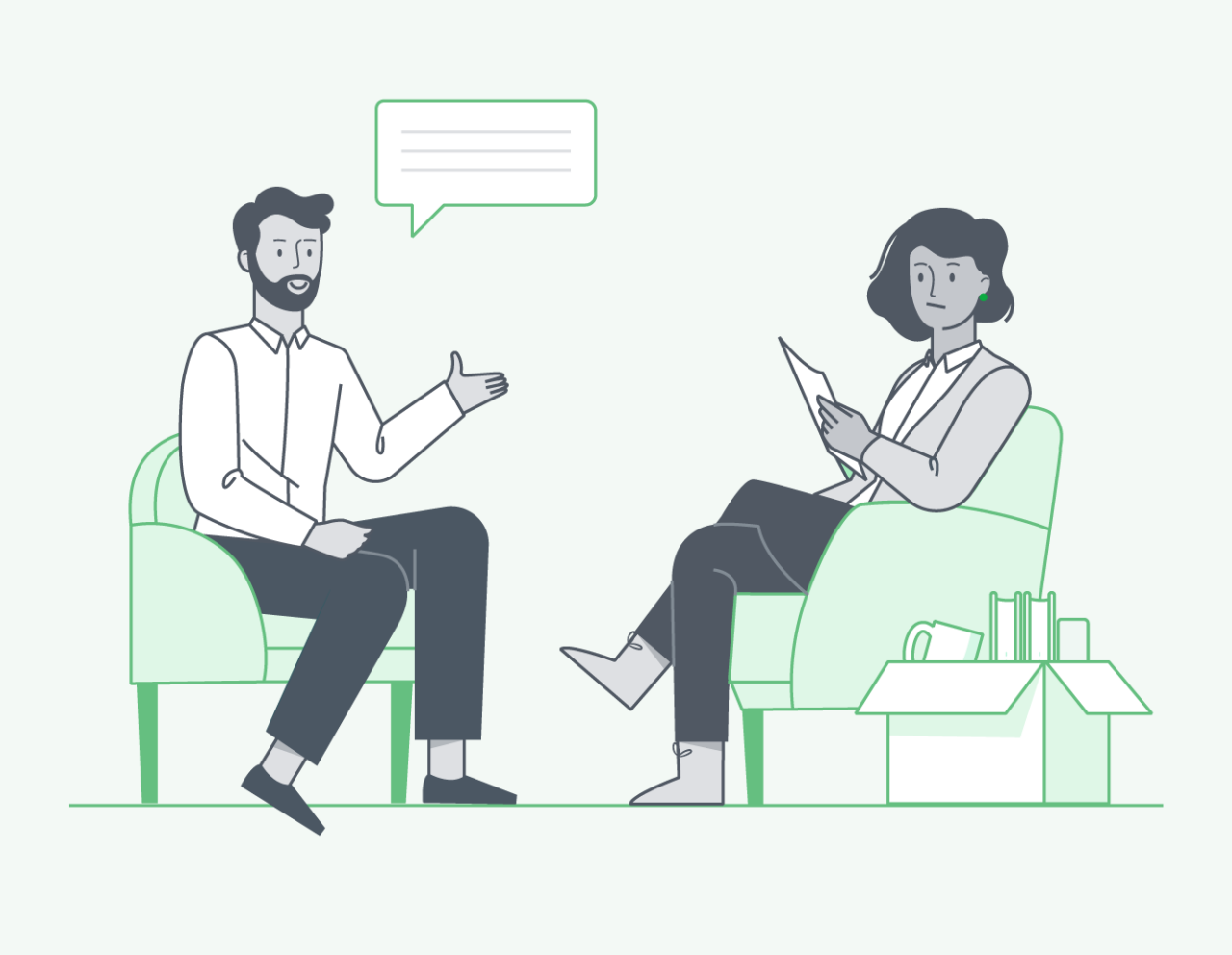 Involuntary Termination
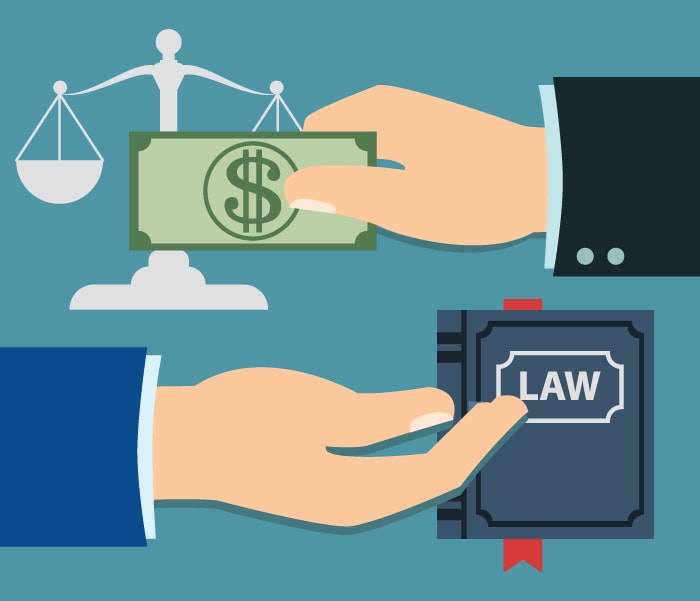 Conducted by Director and HR
MT Law 
Wages paid within 4 hours or end of business day (whichever is first) 
Unless there is preexisting written policy
Then next payday or 15 days
Gather evidence/paperwork 
Explain unemployment
Severance pay 
Not for dismissal
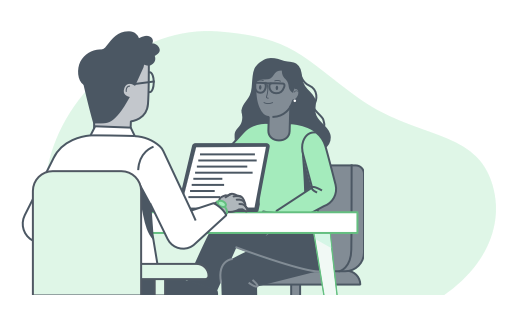 Involuntary Termination Interview
Plan the interview
HR, end of day, private room 
Get to the point 
Specific documented issues
Describe the situation 
Sales are too low…
Territory isn’t expanding…
Loosing clients…
No work for employee…
Listen 
Give employee time to explain
Appeal process if needed 
Review severance package/unemployment 
Next steps 
Outplacement counseling
Involuntary Termination Safeguards
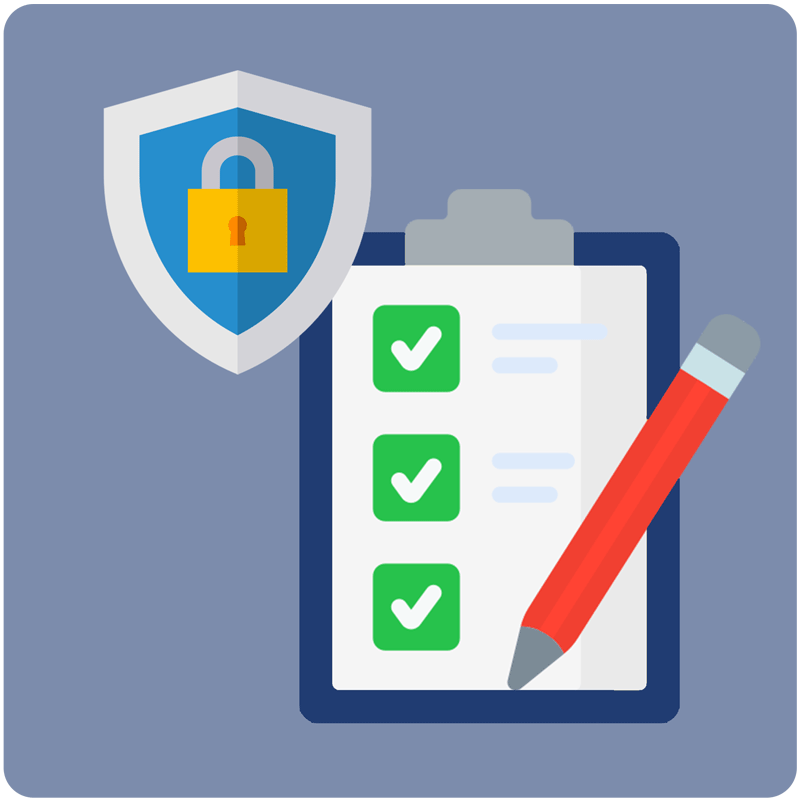 1. Allow employee to explain 
2. Provide FULL explanation of issue 
How and why decision was made
Documented evidence 
3. Multistep procedure 
Warning if applicable 
Appeal process 
4. Person dismissing 
HR may not be best for layoffs 
5. Financial compensation
Severance pay
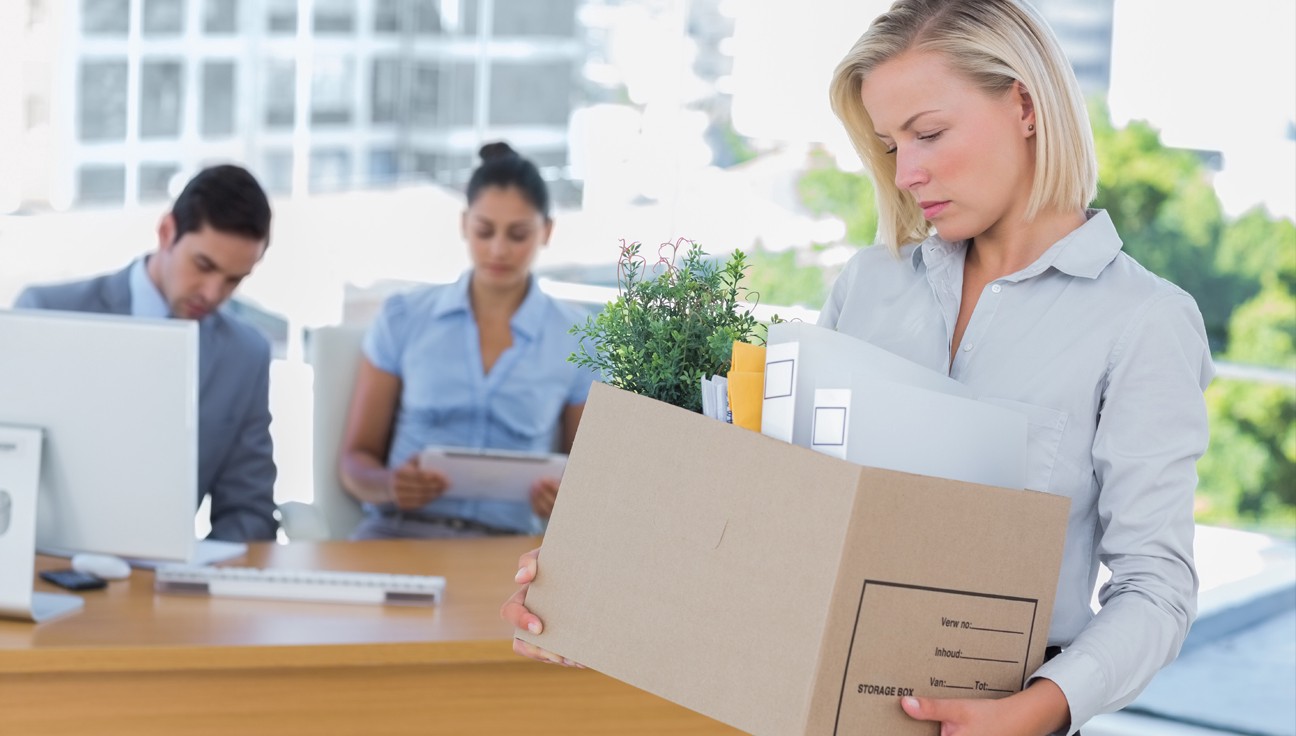 Steps for Termination – Dismissal
Identify and document issues 
Prevents discrimination 
“Good cause” in MT 
Coach the employee
Try to resolve issues 
Offer advice and assistance 
Create an improvement plan
How to do X by Y
Terminate the employee
If there is no improvement
Conduct exit interview 
Employee willing
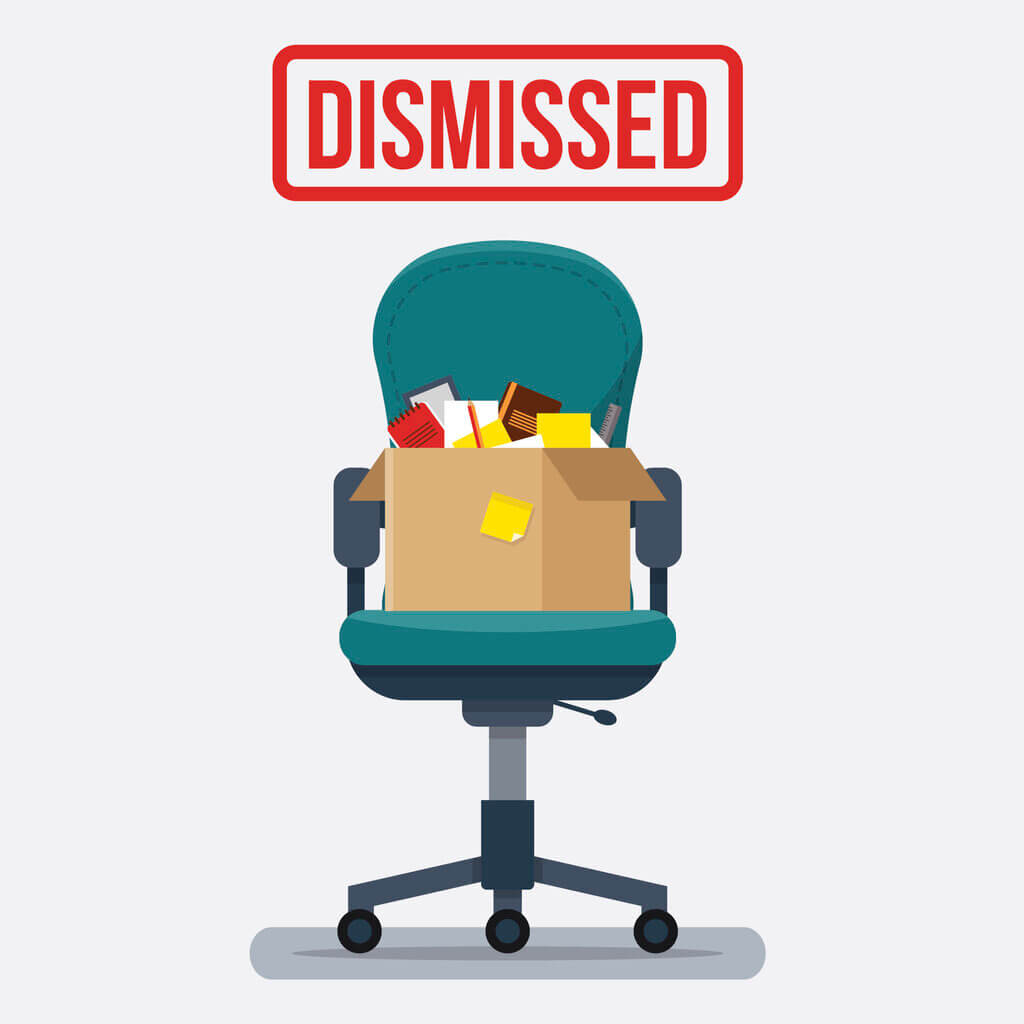 Involuntary Termination
Dismissal 
Unsatisfactory performance 
Not reaching territories, motivating salespeople, adding clients 
Misconduct 
Stealing, sexual harassment, violence 
Lack of qualifications 
Cannot do work
Willing to further train first 
Job requirements evolved 
No longer capable/needed
Wiling to further train/move positions 
Insubordination 
Unwillingness/disrespect 
Strike 1, 2, terminated 
Unemployment insurance not offered
No severance pay offered
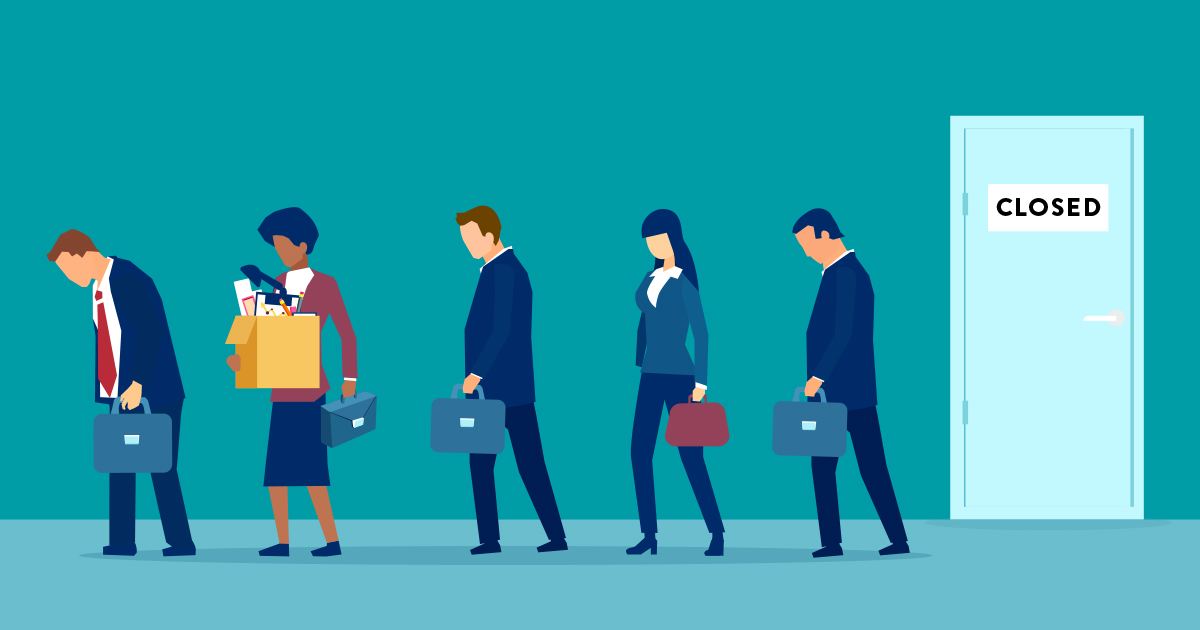 Involuntary Termination
Reduction of force
Layoff 
Permanent layoff 
No recall planned 
Layoff the “right” people
Furlough 
Temporary 
May move to permanent layoff
Closure 
WARN Act – 100+ employees
60 days notice before 
Unemployment insurance explained
PTO is paid out 
Severance pay for all
1 week/year worked
Involuntary Exit Interview
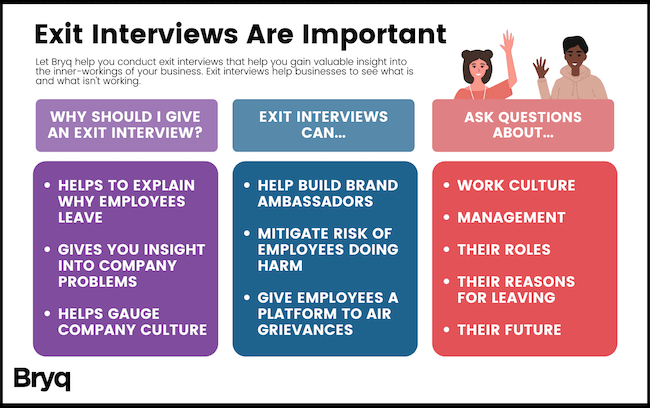 Employee willing
May not want to 
Same information as voluntary
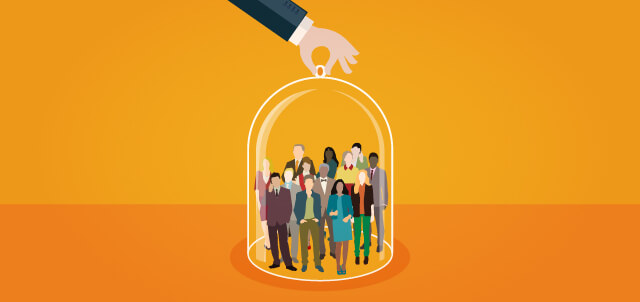 Retainment Strategies
Exit interviews 
Help learn what employees want
Counteroffer if applicable 
Raise pay
Be competitive 
Hire smart 
Attitude surveys 
Career development 
Create plan/promote 
Be flexible 
Telecommuting
Citations
https://erd.dli.mt.gov/labor-standards/wage-and-hour-payment-act/wage-and-hour-faq#:~:text=No.,have%20good%20cause%20for%20termination.
https://www.mightyrecruiter.com/recruiter-guide/at-will-employment-wrongful-termination-laws-montana/
https://www.paycor.com/wp-content/uploads/2021/02/Employment-at-Will-Laws-by-State-map.png
https://mondo.com/wp-content/uploads/2022/06/mass-layoffs-in-2022-whats-next-for-employees.jpg
http://sacemploymentlawyer.com/wp-content/uploads/2017/01/new_california_law.jpg
https://abyde.com/wp-content/uploads/2020/04/Technical-Safeguards-for-Cybersecurity.png
https://blog-consumer.glassdoor.com/app/uploads/sites/2/50-most-common-interview-questions.png
https://www.glassdoor.com/employers/app/uploads/sites/2/2021/02/GoogleDrive_640X469_13-Must-Ask-Exit-Interview-Questions-02-1280x992.png
https://switchgearrecruiting.com/wp-content/uploads/2017/06/5-signs-ee-leaving.jpg
https://cdn.media.amplience.net/i/partycity/662056?$large$&fmt=auto&qlt=default
https://www.i-sight.com/wp-content/uploads/2021/08/iStock-623288530-1024x1024.jpg
https://www.insperity.com/wp-content/uploads/employee-retention-strategies_640x302.jpg
https://www.knightnicastro.com/blog/2022/03/recent-changes-to-montanas-wrongful-discharge-act/
https://www.cbia.com/wp-content/uploads/2020/06/Employment-Discrimination.png
https://www.qualtrics.com/m/assets/wp-content/uploads/2020/10/Screen-Shot-2022-03-28-at-8.47.56-PM.png